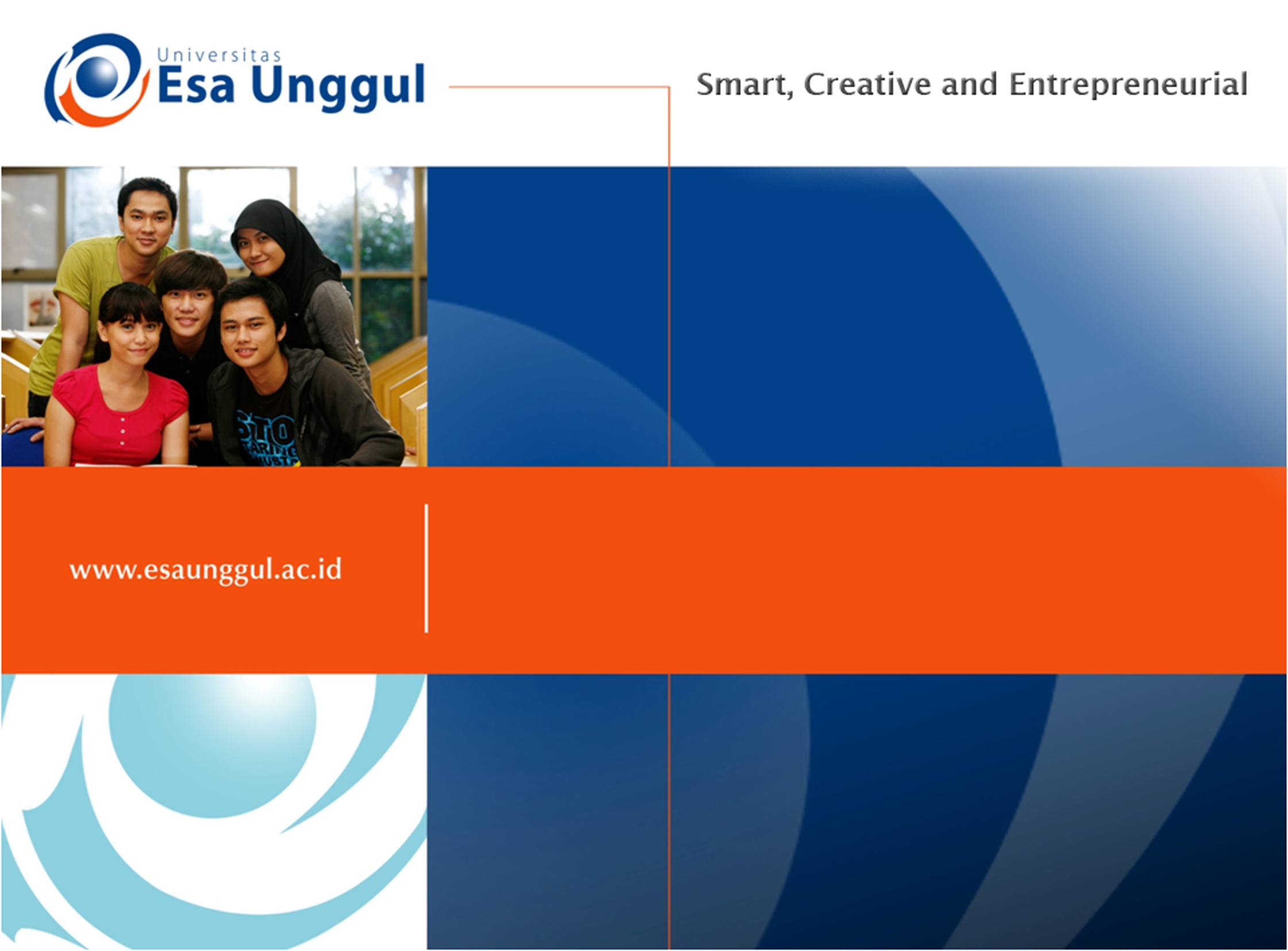 MOLEKUL BIOLOGI
PERTEMUAN 2
ARIYO P. HIDAYANTO
PRODI BIOTEKNOLOGI FAKULTAS ILMU 
KESEHATAN
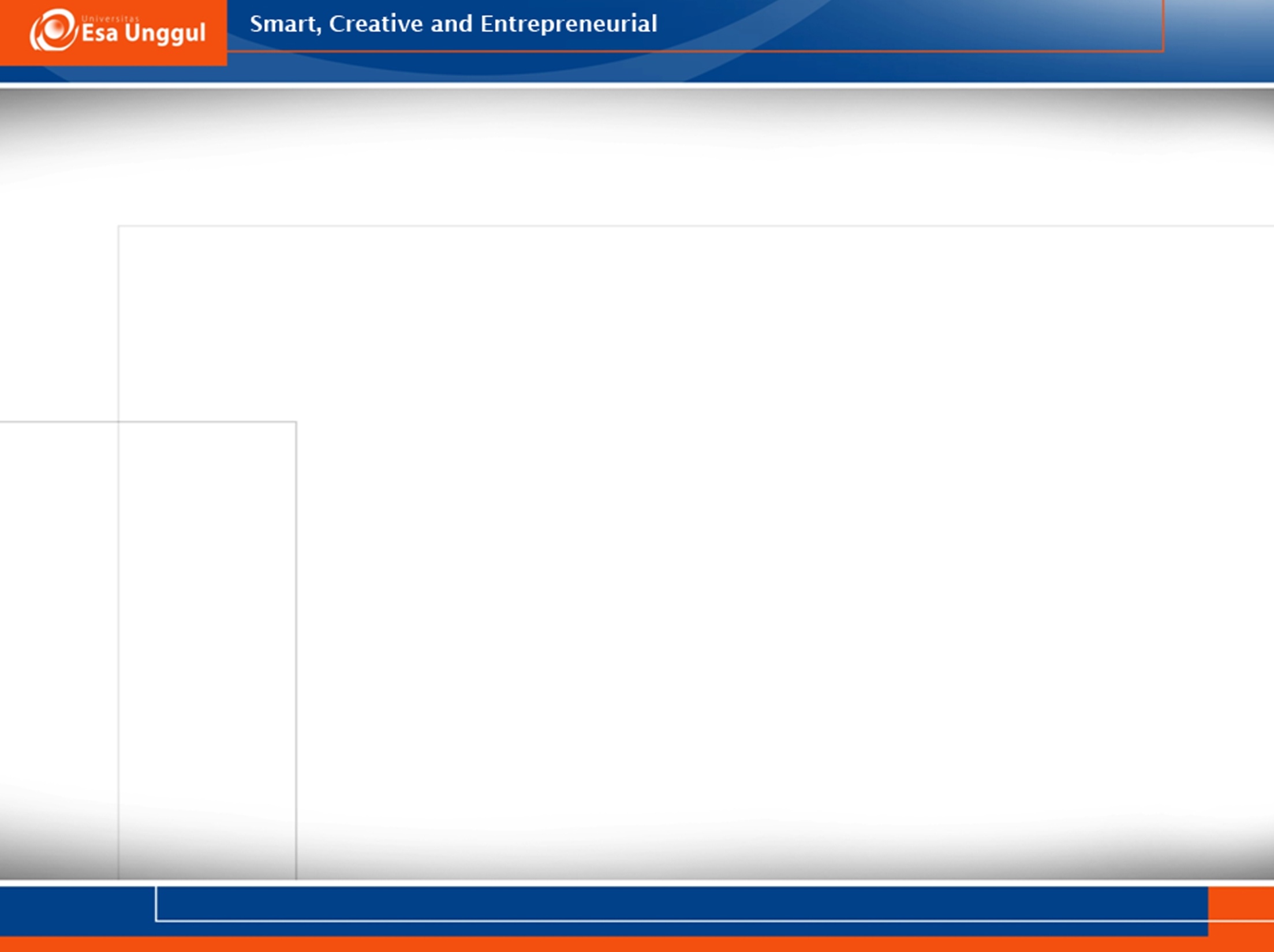 KEMAMPUAN AKHIR YANG DIHARAPKAN
Mahasiswa mampu untuk menguraikan karbohidrat, protein,lemak dan asam nukleat serta strukturnya
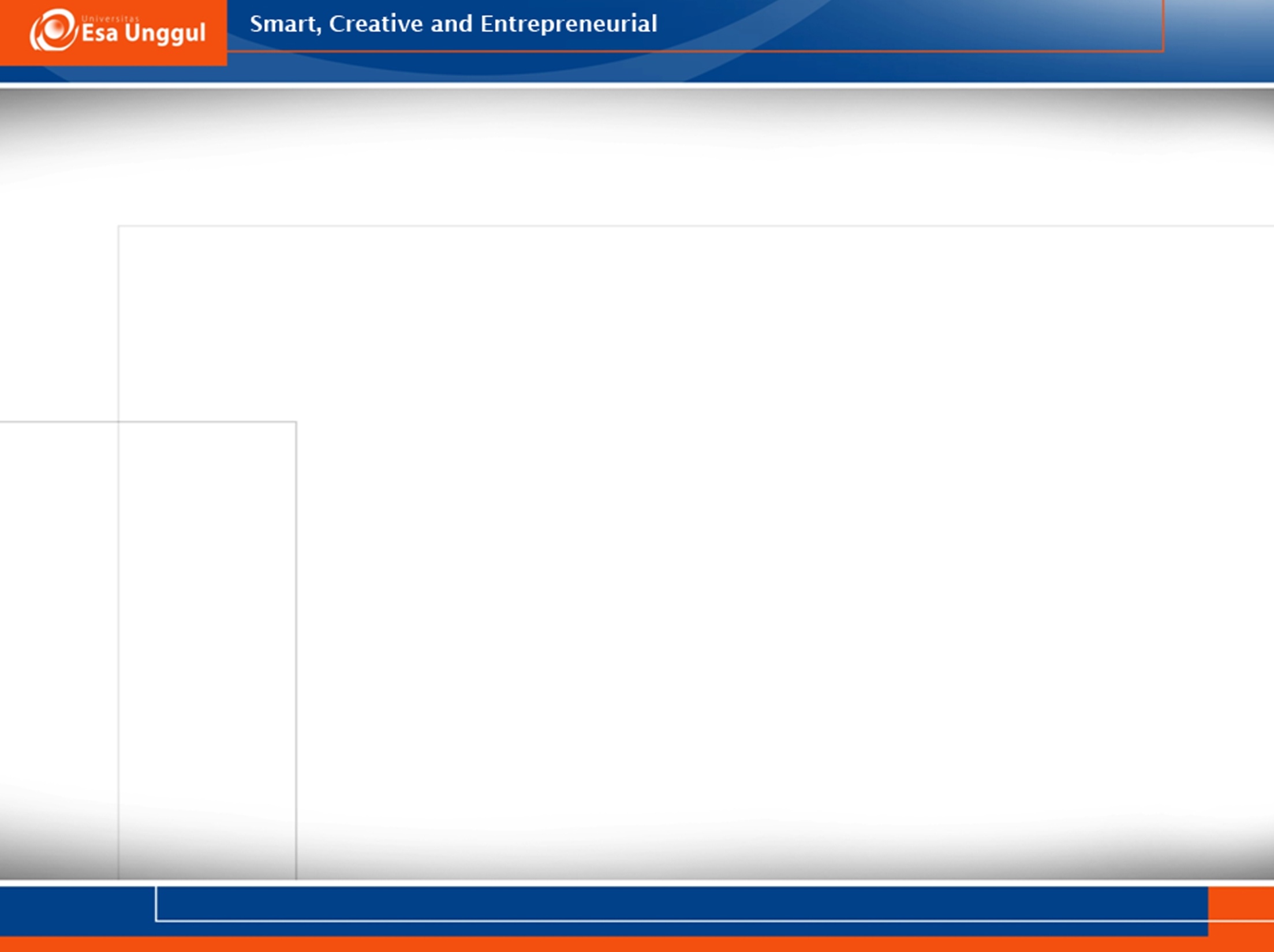 MOLEKUL BIOLOGI
Molekul biologi merupakan penyusun utama dari semua kehidupan di bumi
Terdiri dari :
Karbohidrat
Protein
Lemak
Asam Nukleat
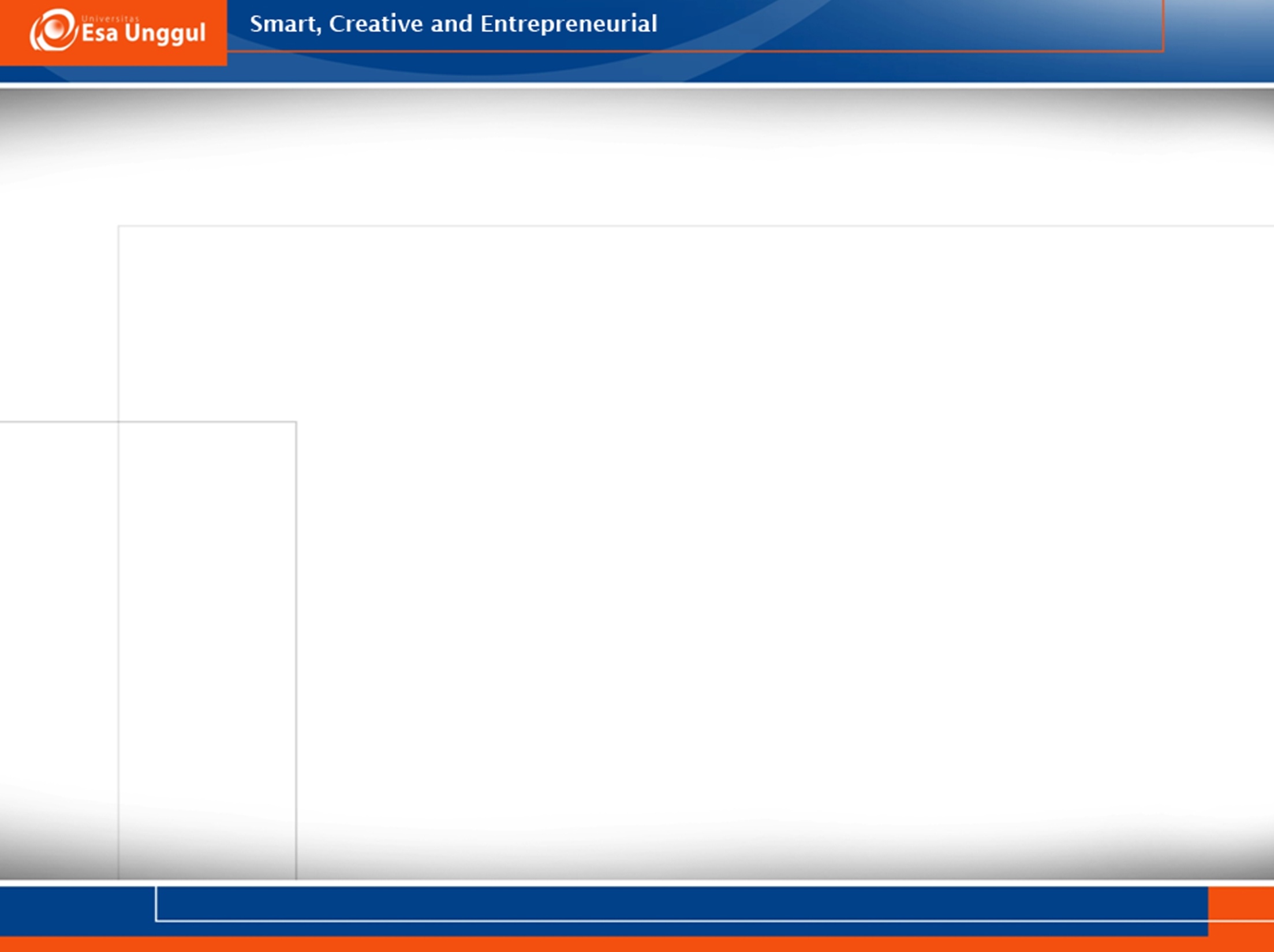 KARBOHIDRAT
Karbohidrat merupakan komponen penting dalam Biokimia yang melambangkan bagian utama kalori total yang dikonsumsi oleh makhluk hidup atau sumber energi pokok pada makhluk hidup

Memiliki komponen penyusun karbon, hidrogen dan “ate” yang berarti oksigen dengan perbandingan C : H : O adalah 1 : 2 : 1 → (CnH2nOn)

Terdapat dalam dinding sel bakteri dan tanaman, pelumas sendi kerangka hewan, senyawa perekat antar sel, dan sebagainya
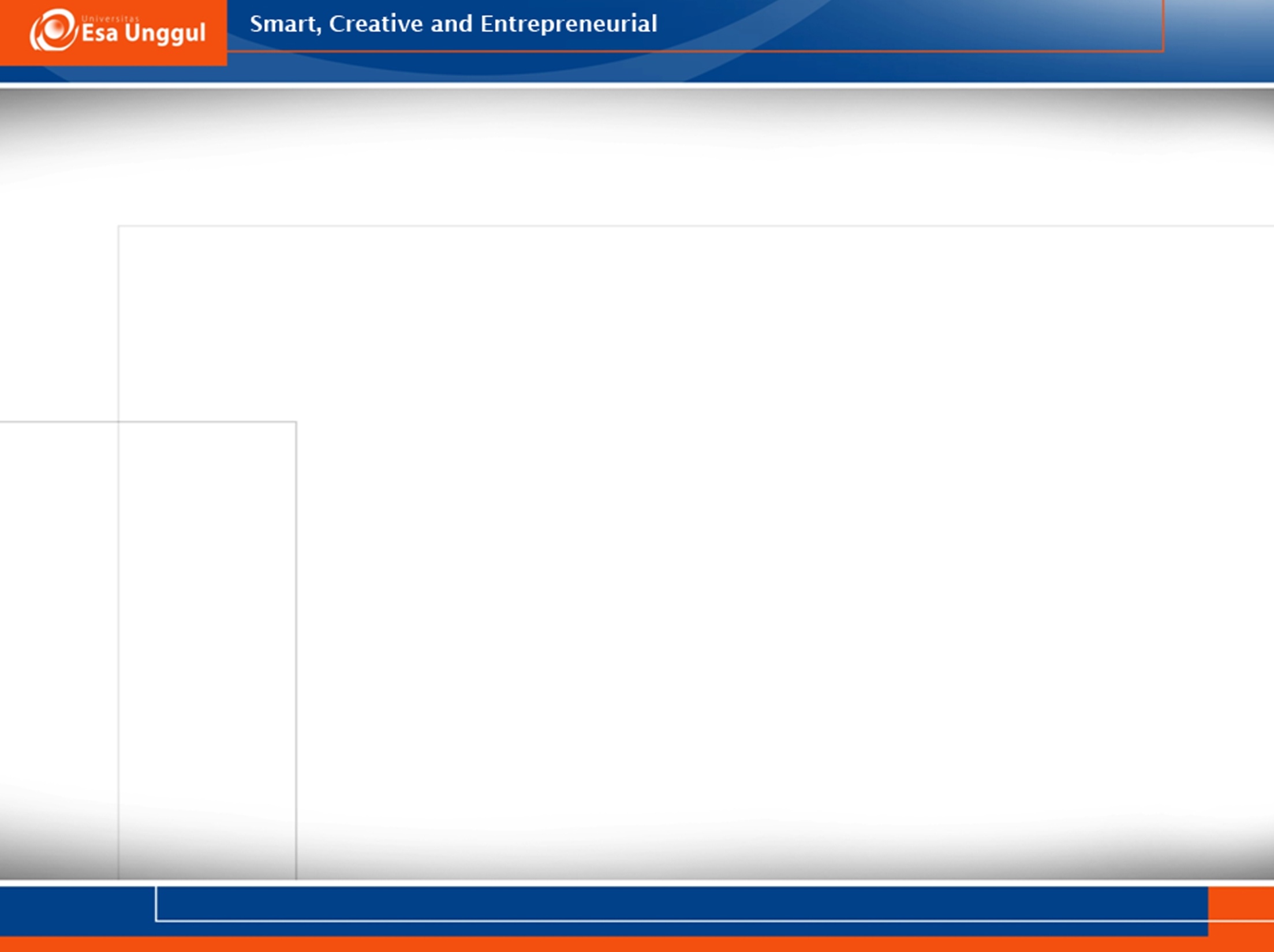 KLASIFIKASI KARBOHIDRAT
Berdasarkan jumlah unit gula yang dimiliki, Karbohidrat diklasifikasikan sebagai berikut :
Monosakarida (gula sederhana)
Oligosakarida (rantai pendek monosakarida)
Polisakarida (rantai panjang monosakarida)
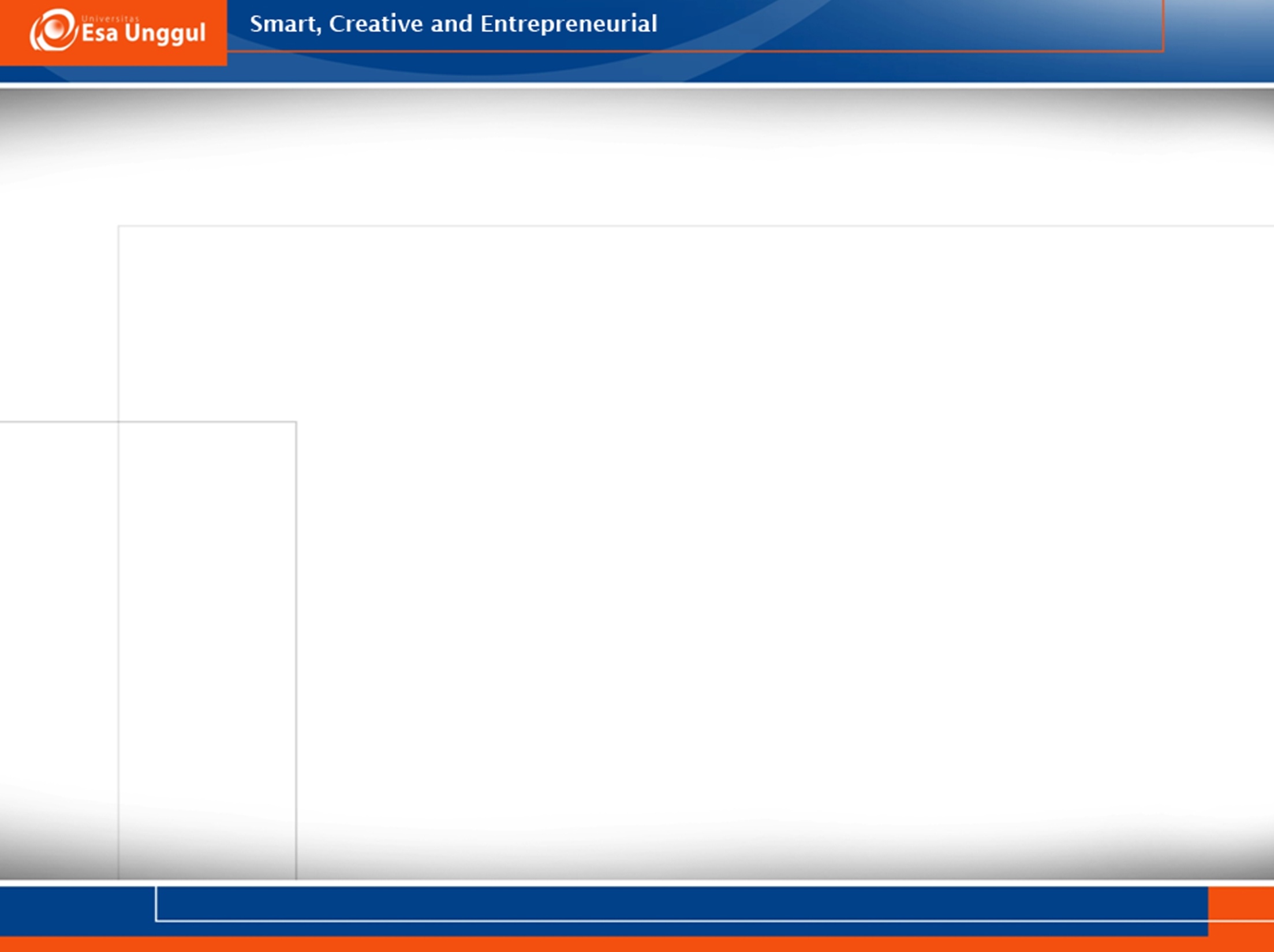 MONOSAKARIDA
Merupakan komponen gula paling sederhana

Ciri :
Berasa manis
Tak berwarna
Berbentuk kristal padat yang larut dalam pelarut polar
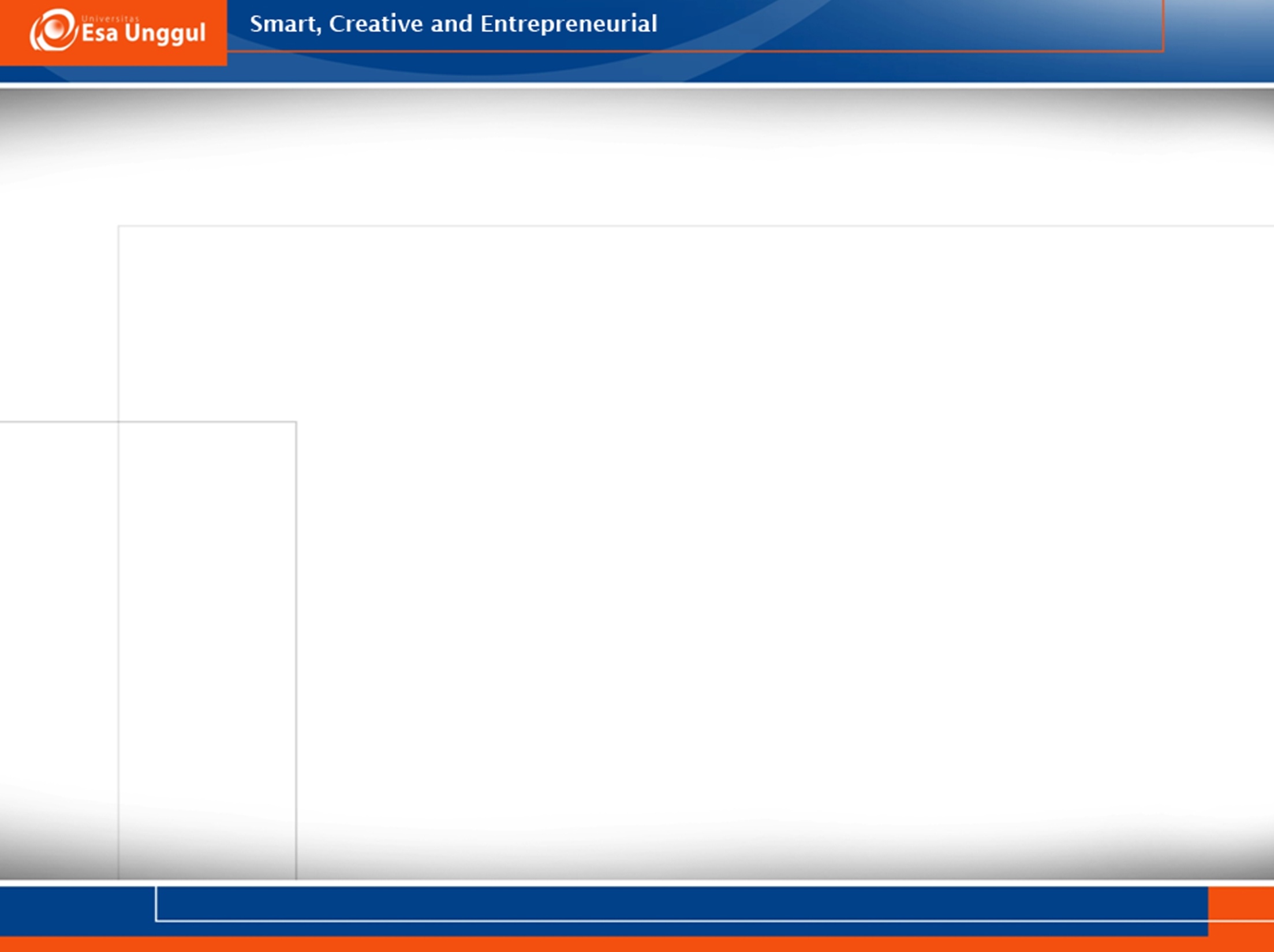 MONOSAKARIDA
Memiliki dua golongan yaitu :
Aldosa (merupakan aldehid dengan gugus karbonil di ujung rantai) : glukosa, galaktosa
Ketosa (merupakan keton dengan gugus karbonil selain di ujung rantai) : fruktosa
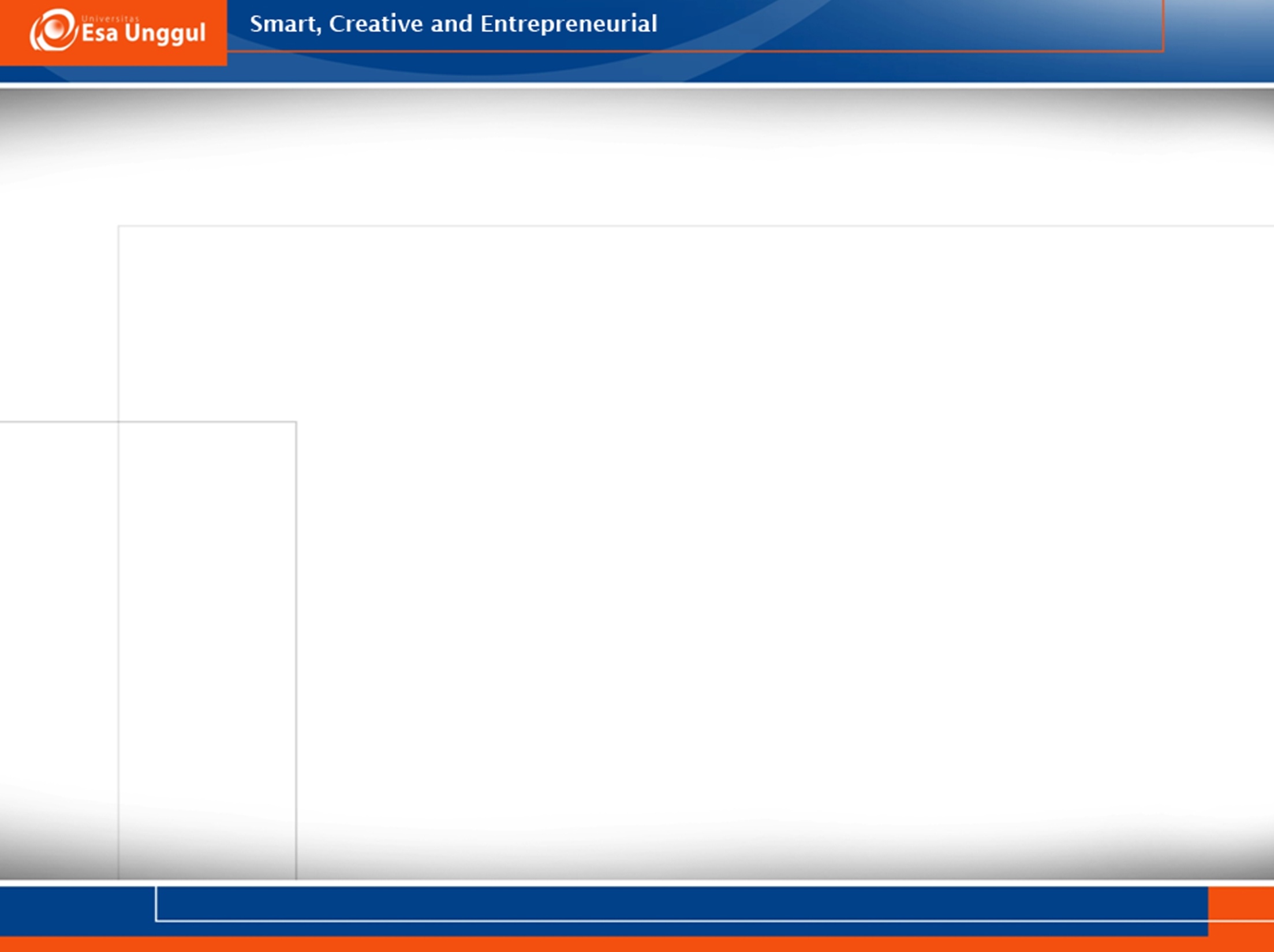 MONOSAKARIDA
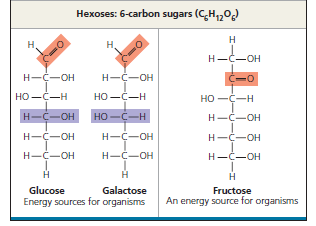 Campbell, et.al., (2008). Campbell Biology. Biology. 9th ed. Pearson Benjamin Cummings. San Fransisco.  USA
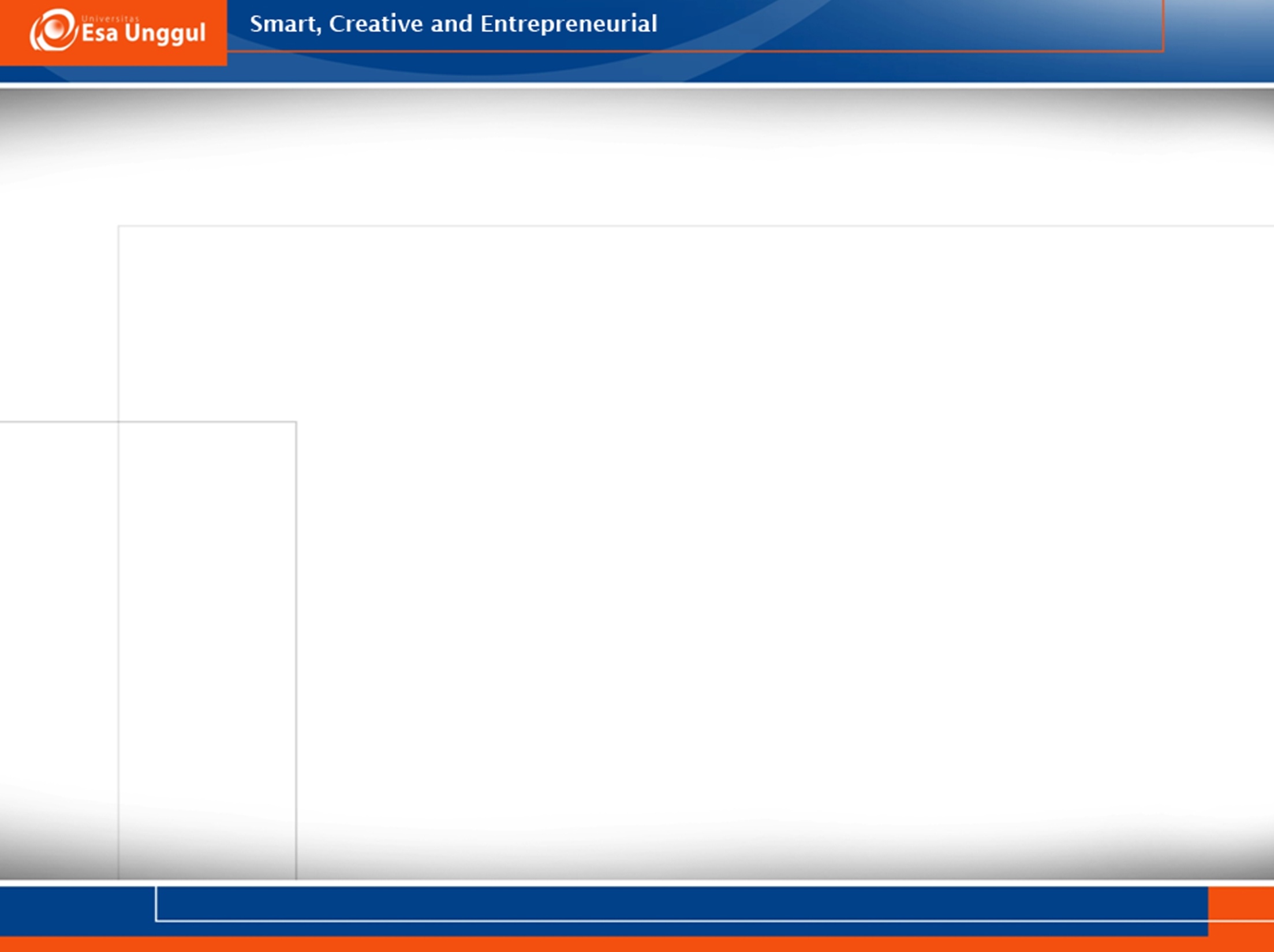 DISAKARIDA
Terdiri dari 2 unit monosakarida yang dihubungkan oleh ikatan kovalen antar sesamanya

Jenis – jenis disakarida :
Maltosa (gula malt) = mengandung dua glukosa
Laktosa (gula susu) = disusun dari galaktosa dan glukosa
Sukrosa (gula tebu) = disusun dari glukosa dan fruktosa
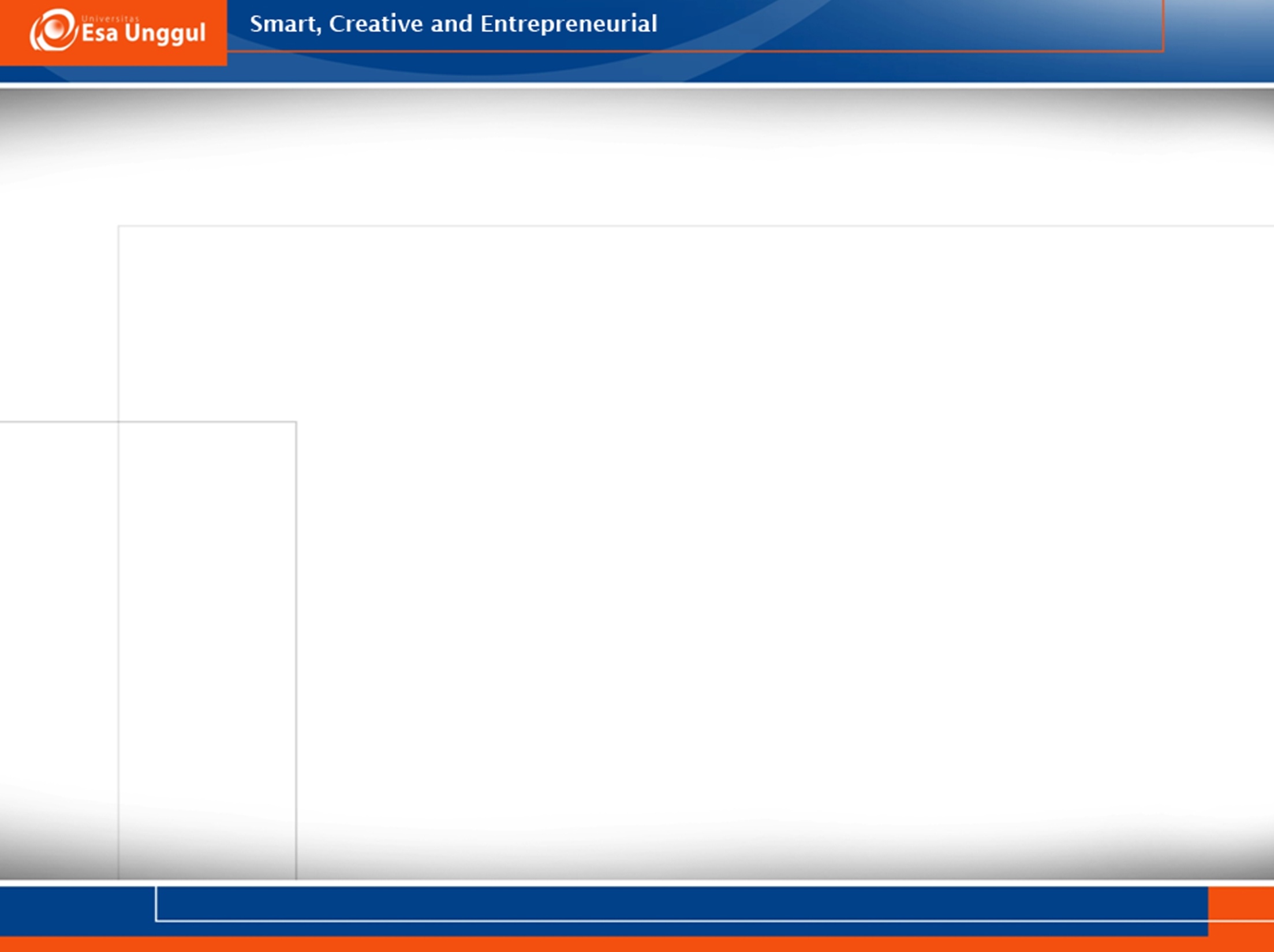 DISAKARIDA
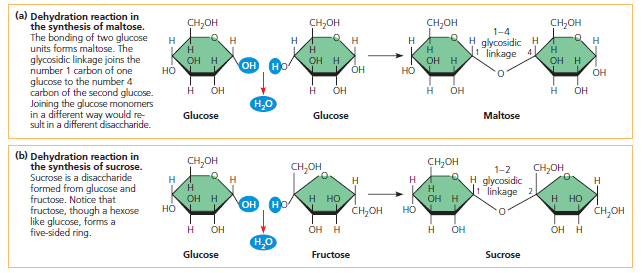 Campbell, et.al., (2008). Campbell Biology. Biology. 9th ed. Pearson Benjamin Cummings. San Fransisco.  USA
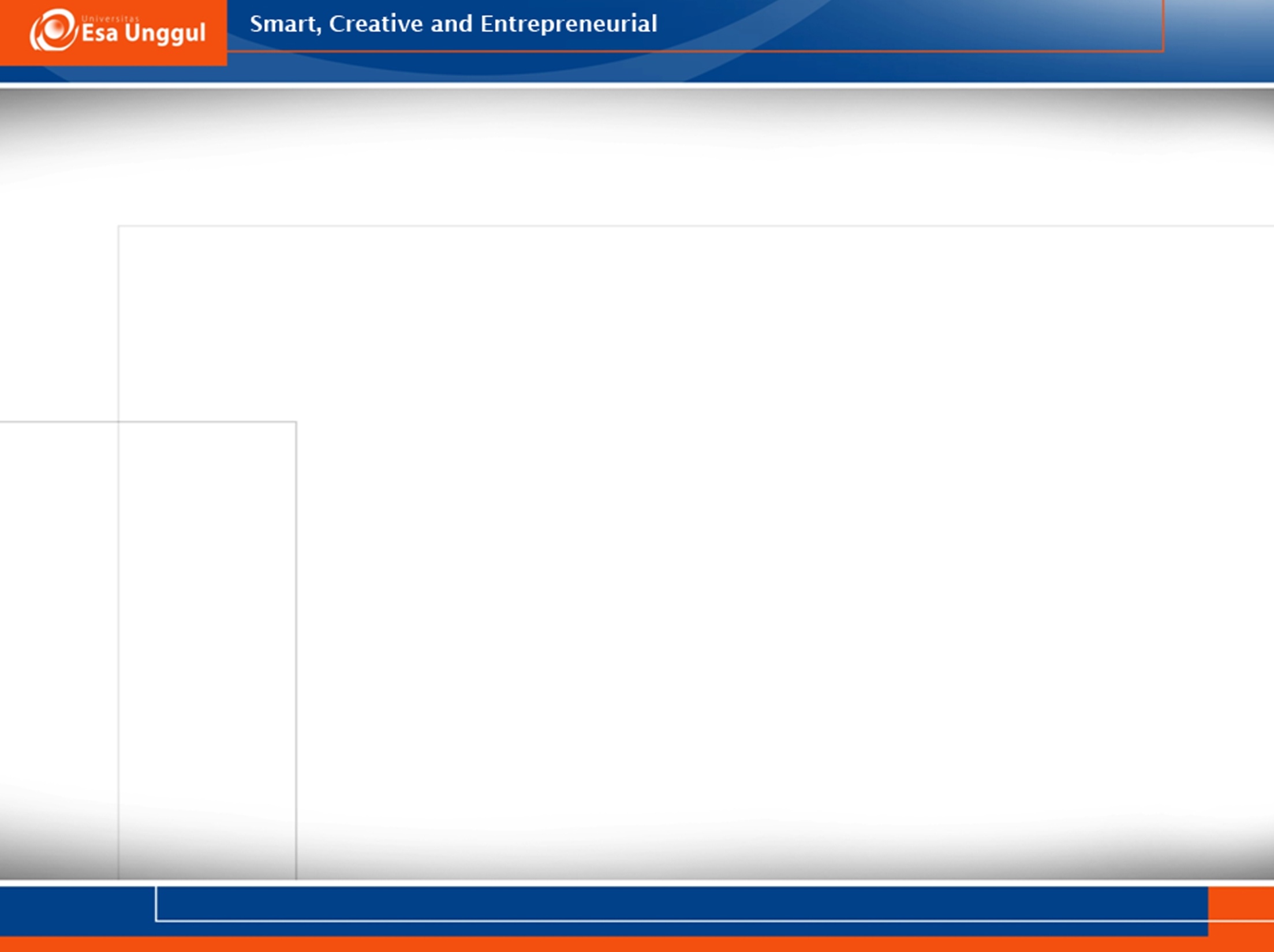 POLISAKARIDA
Memiliki berat molekul yang besar dengan struktur rantai panjang

Terdapat dua macam polisakarida :
Homopolisakarida = terdiri dari satu jenis monomer yaitu dalam pati (unit glukosa)
Heteropolisakarida = terdiri lebih dari satu macam monomer yaitu dalam asam Hialuronat
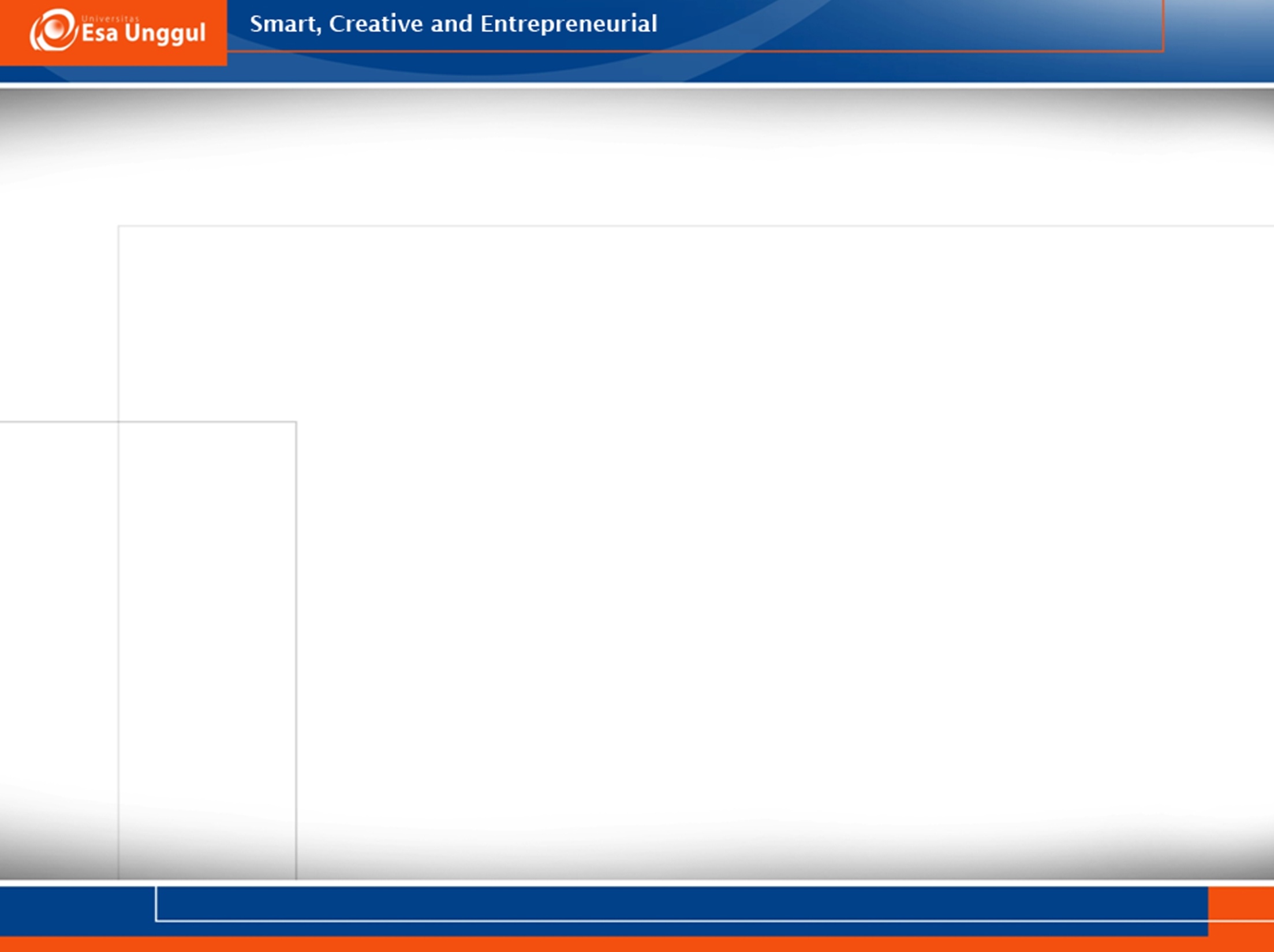 POLISAKARIDA
Polisakarida memiliki fungsi :
 Penyimpanan bahan bakar sel → glikogen
 Pembentukan unsur struktural ekstraseluler pada dinding sel yaitu berupa selulosa
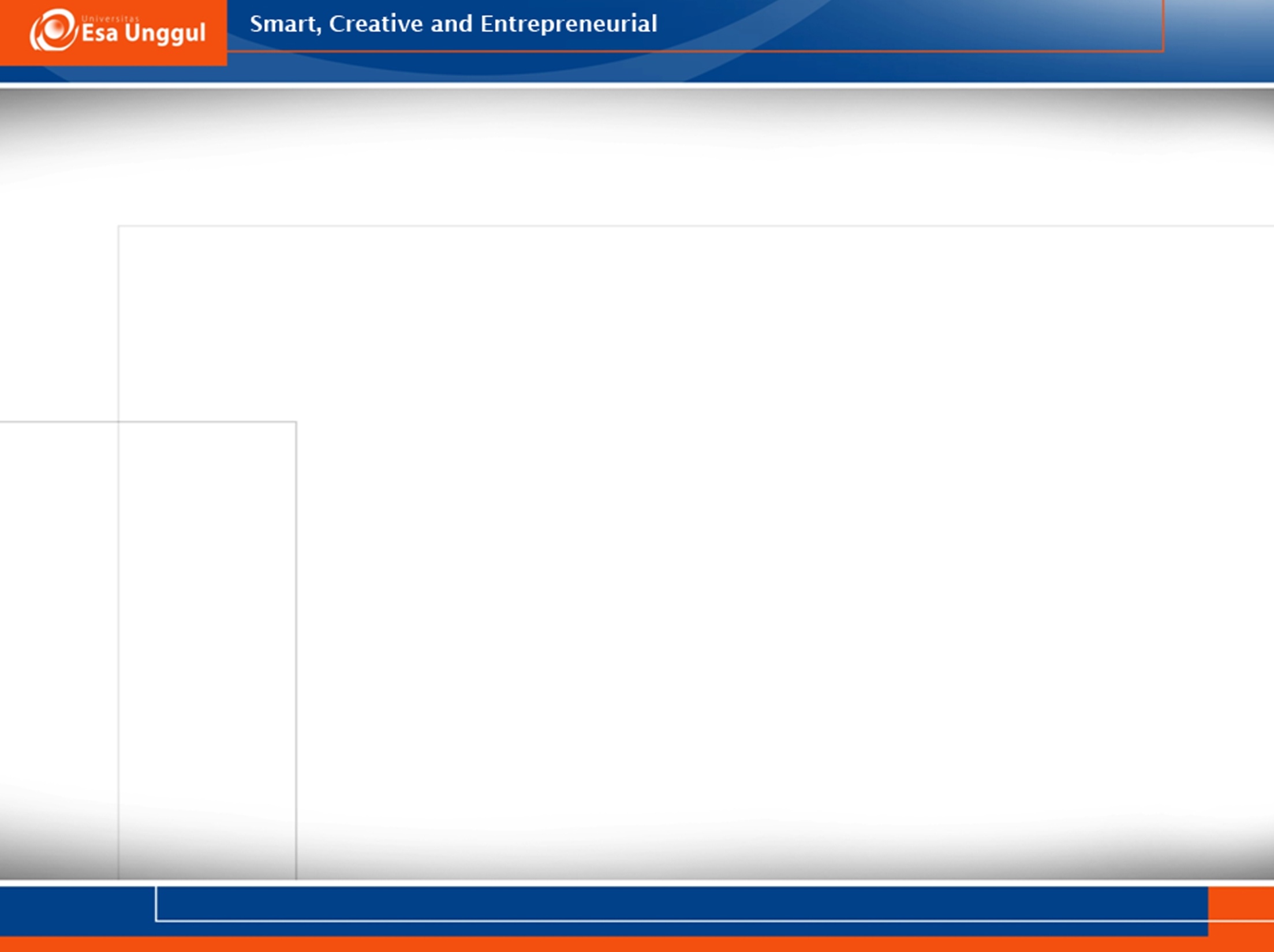 POLISAKARIDA
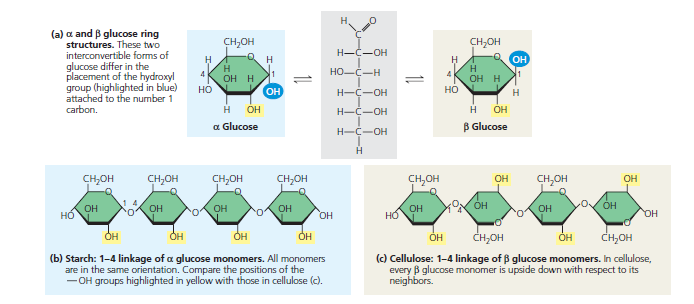 Campbell, et.al., (2008). Campbell Biology. Biology. 9th ed. Pearson Benjamin Cummings. San Fransisco.  USA
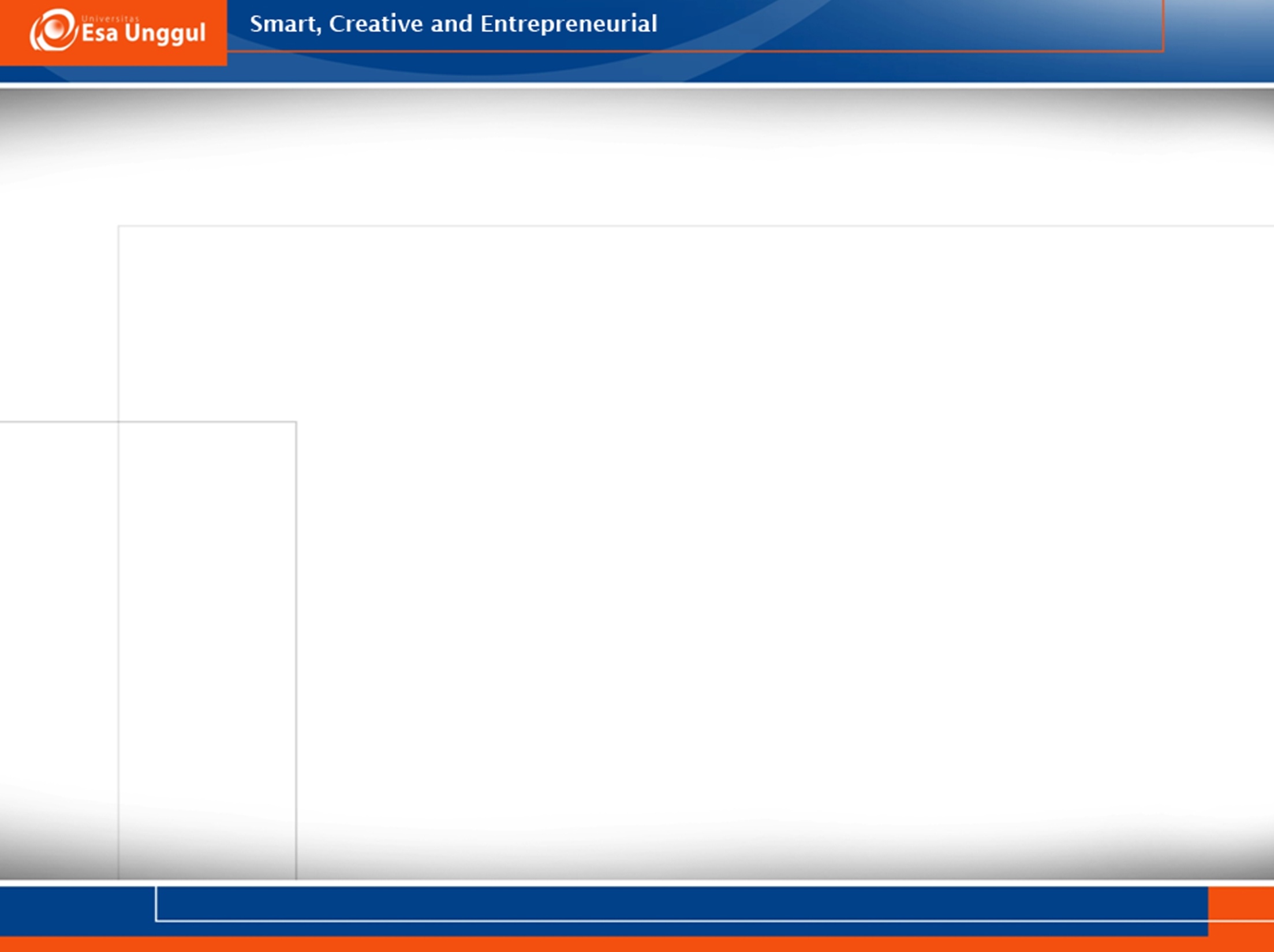 SELULOSA  PADA SEL TANAMAN
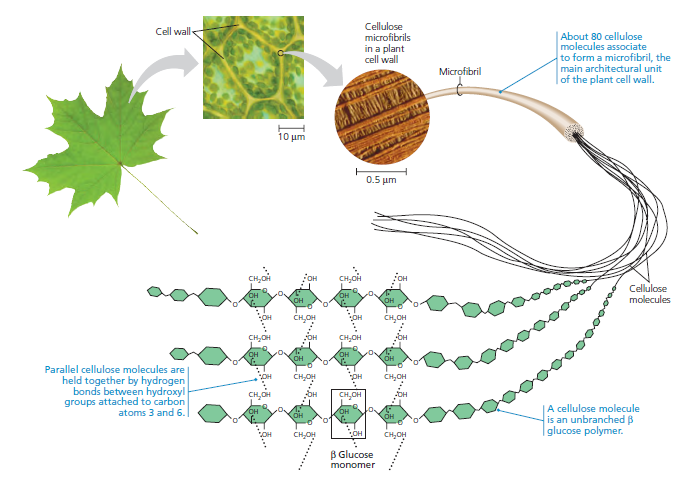 Campbell, et.al., (2008). Campbell Biology. Biology. 9th ed. Pearson Benjamin Cummings. San Fransisco.  USA
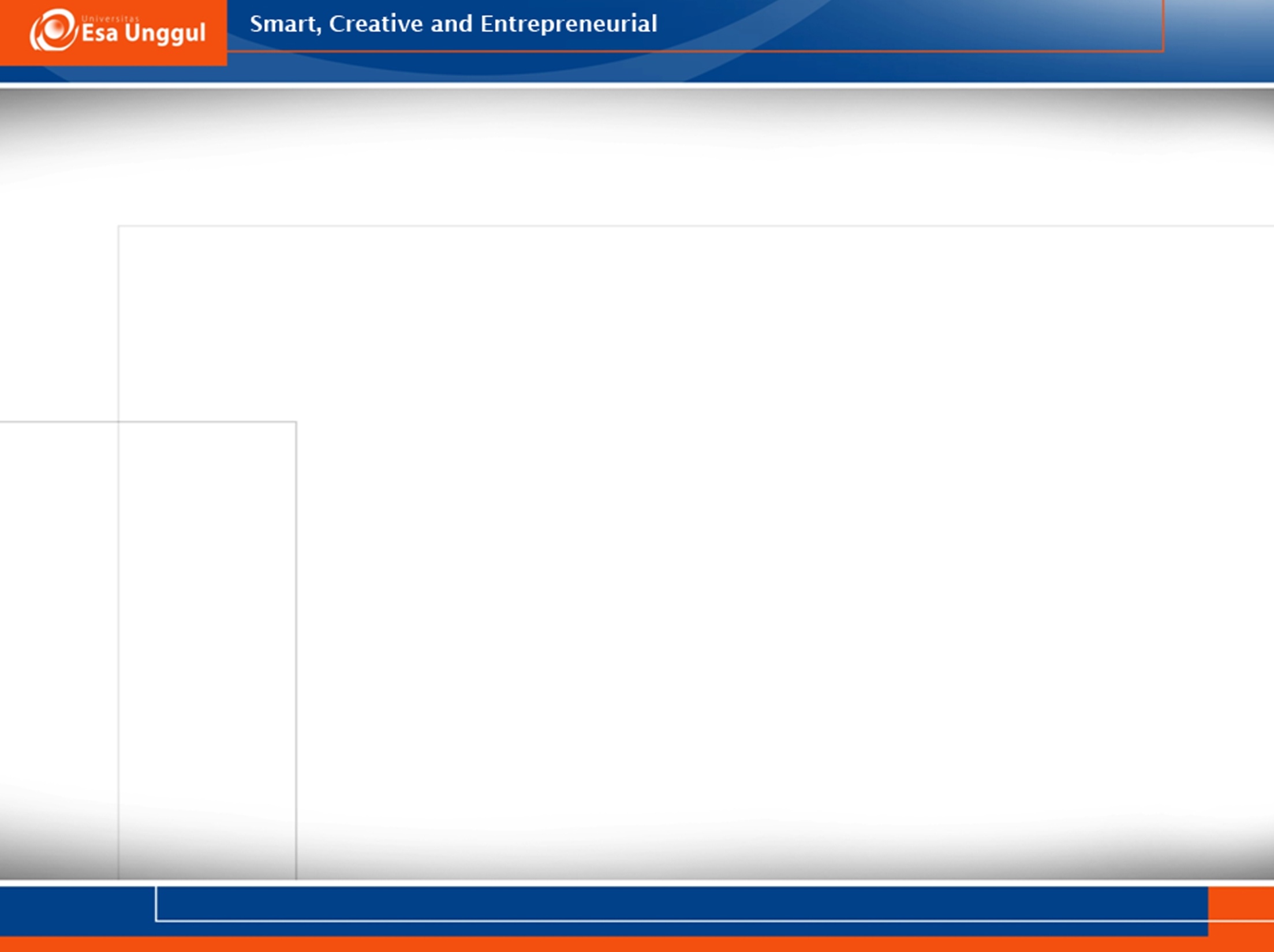 FUNGSI ESENSIAL GLUKOSA
Memiliki rumus molekul C6H12O6

Glukosa akan diubah pada hati menjadi molekul glikogen pada hati dan otot sebagai cadangan energi

Beberapa penyakit yang berhubungan :
Diabetes melitus
Galaktosemia
Glycogen storage disease
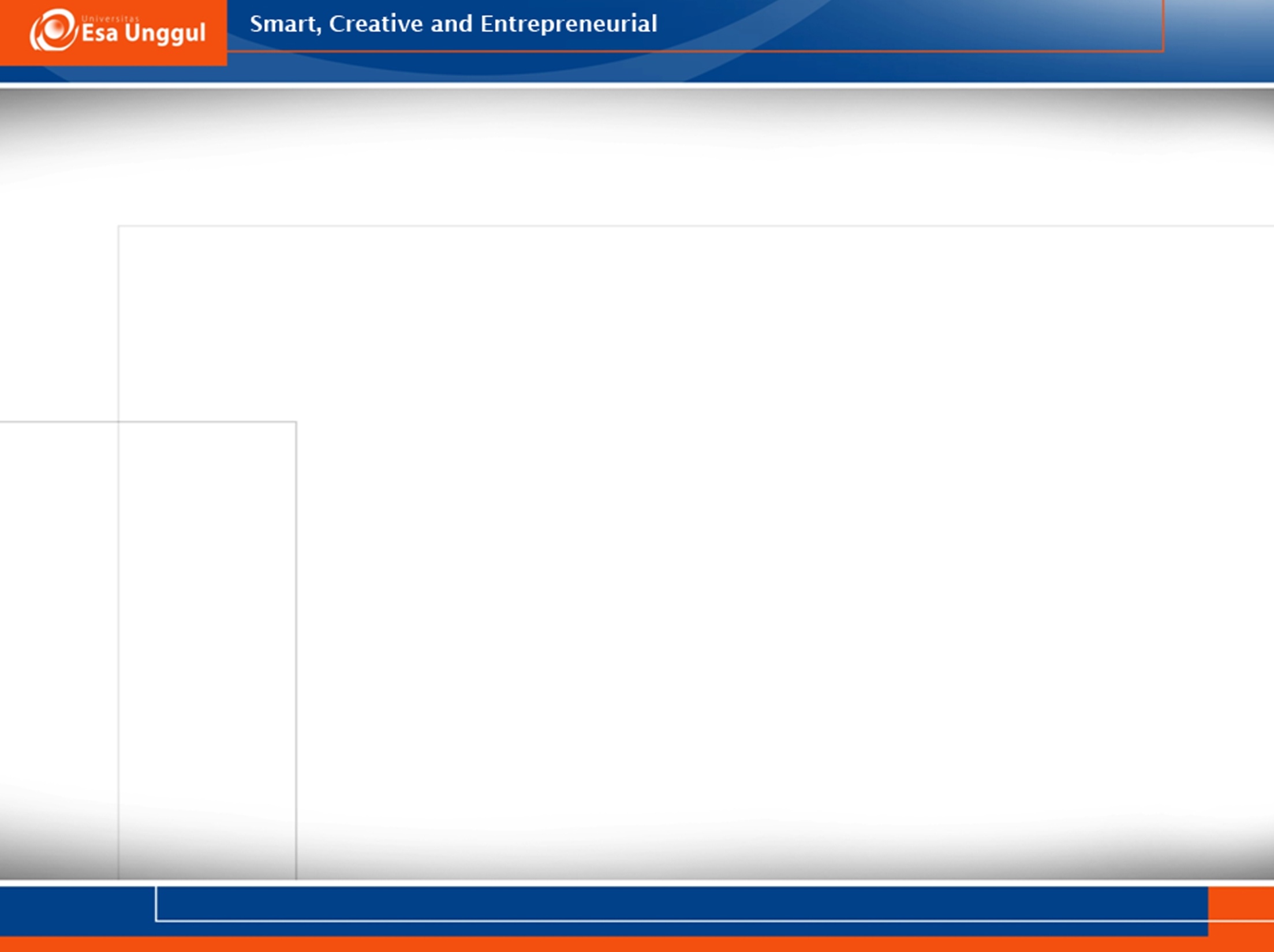 UJI KANDUNGAN KARBOHIDRAT
Beberapa uji kandungan karbohidrat pada bahan pangan :
Uji Molisch → uji adanya karbohidrat pada bahan pangan yang dibuktikan munculnya warna keunguan
Uji Benedict → uji adanya kandungan glukosa yang dibuktikan dengan warna merah sebagai indikator
Uji Barfoed → uji adanya kandungan monosakarida pada bahan pangan yang dibuktikan adanya endapan merah bata (Cu2O)
Uji Iodin → uji adanya polisakarida 
Amilum = warna biru
Glikogen merah coklat
Uji Seliwanoff → uji adanya kandungan ketosa yang dibuktikan dengan warna merah oranye
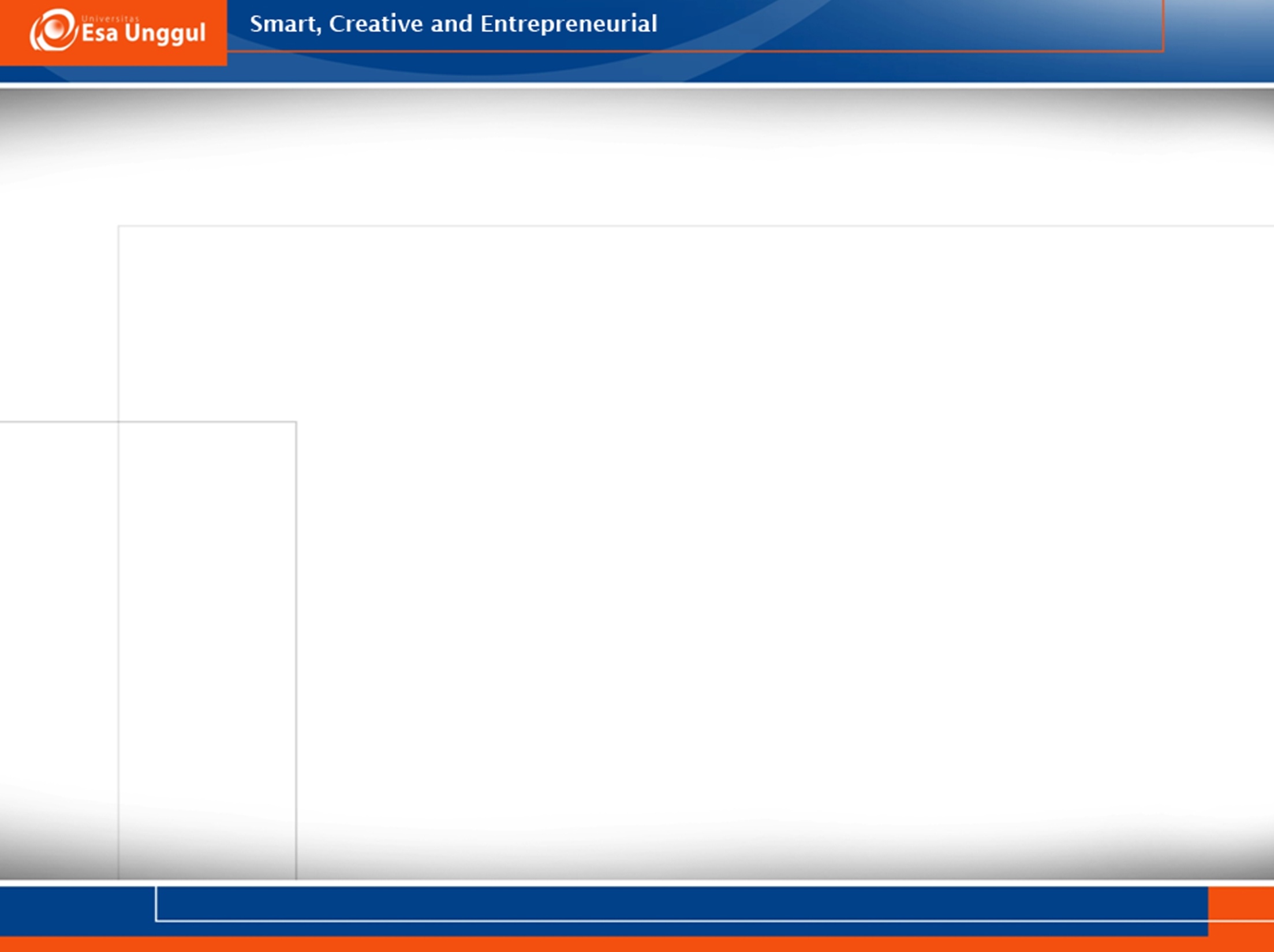 PROTEIN
Protein merupakan molekul yg sangat vital untuk organisme yang terdapat di semua sel yang disusun oleh unsur C, H, O dan N

Merupakan suatu polimer yang disusun oleh 20 asam amino

Berfungsi :
Reaksi kimia → enzim
Sistem kekebalan → antibodi, molekul globulin
Hormon → insulin
Sebagai penyusun struktur gerak → tendon
Medium penghantar pada saraf → ion channel
Penglihatan → lensa mata
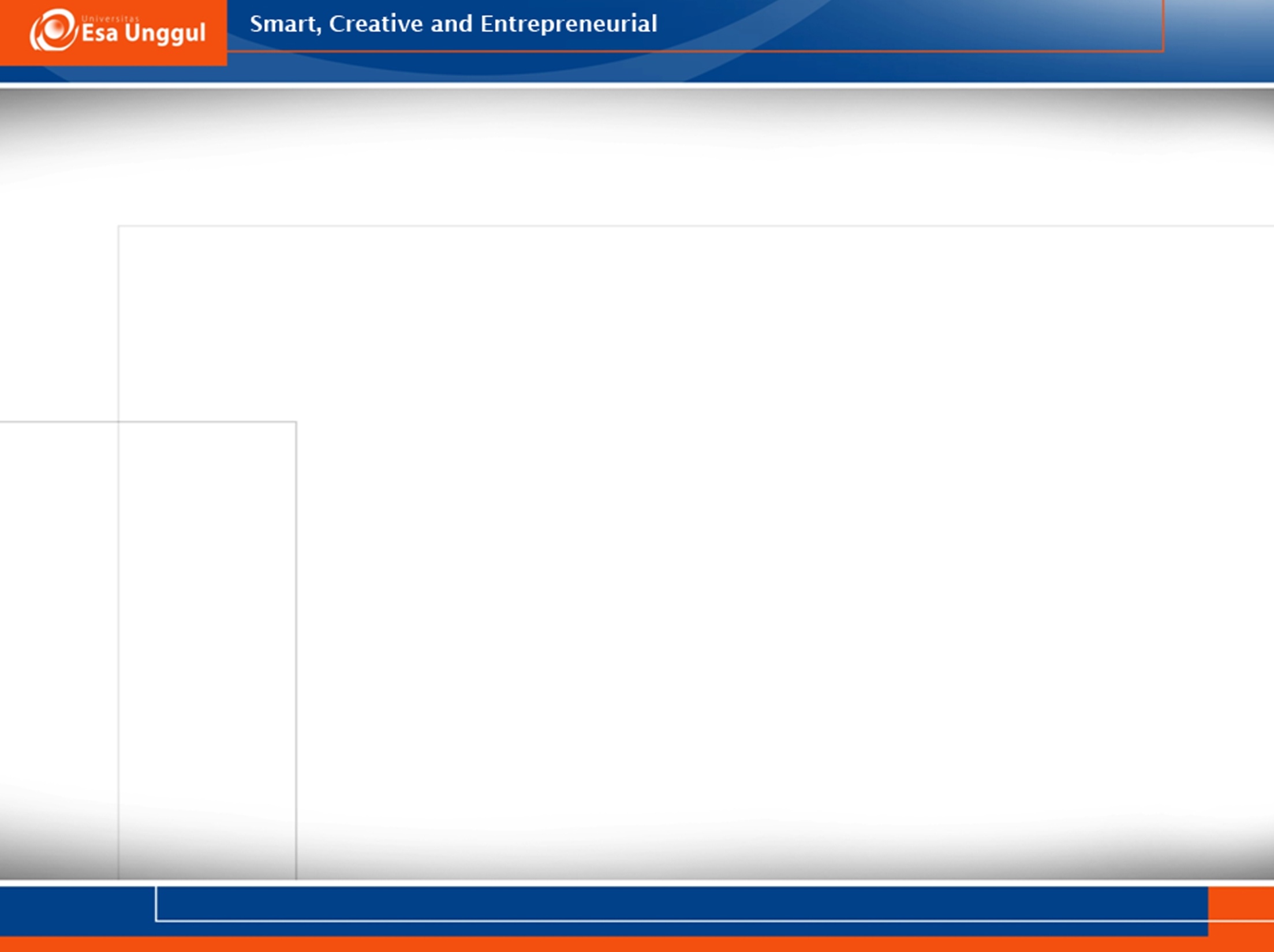 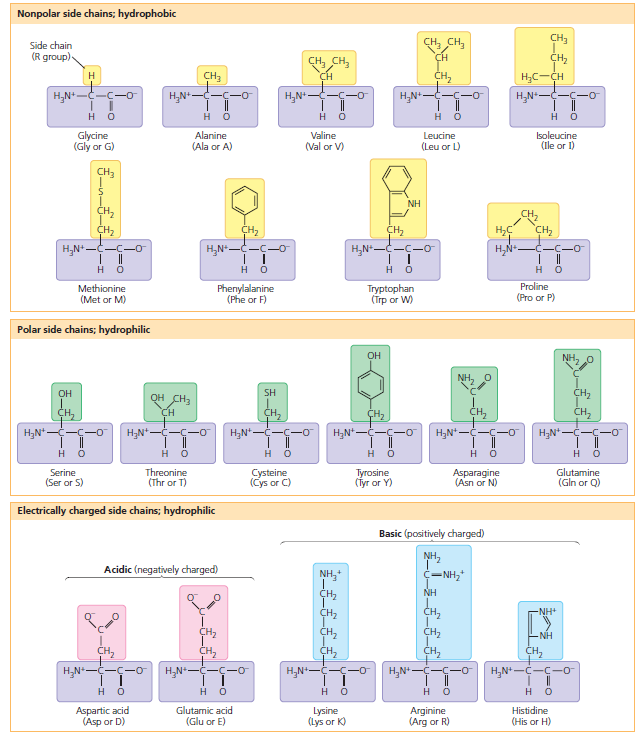 ASAM AMINO
Campbell, et.al., (2008). Campbell Biology. Biology. 9th ed. Pearson Benjamin Cummings. San Fransisco.  USA
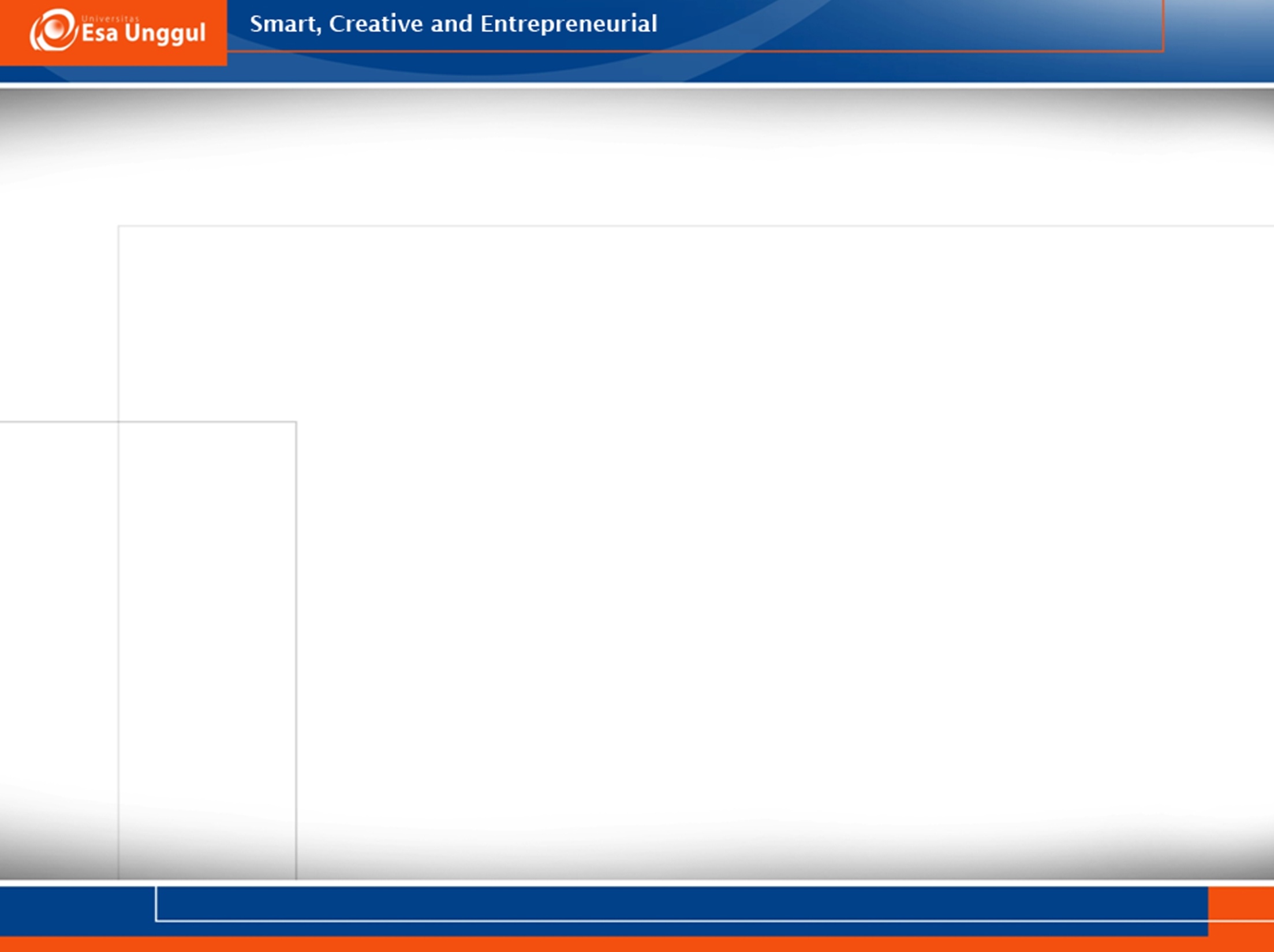 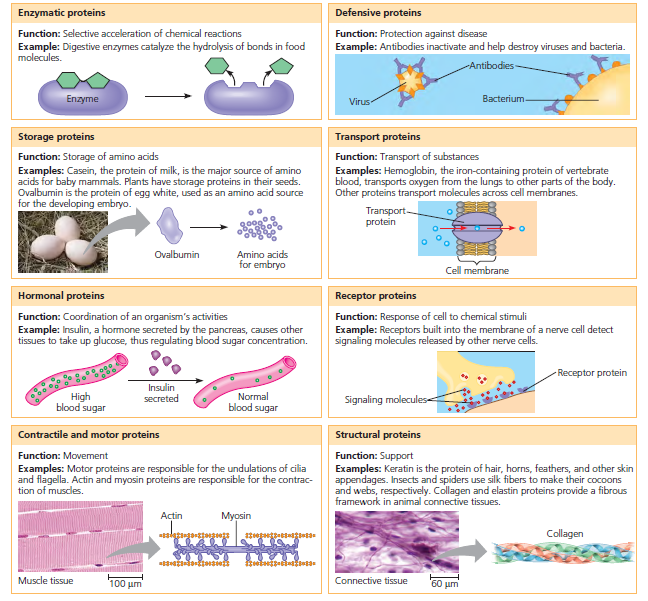 PROTEIN
Campbell, et.al., (2008). Campbell Biology. Biology. 9th ed. Pearson Benjamin Cummings. San Fransisco.  USA
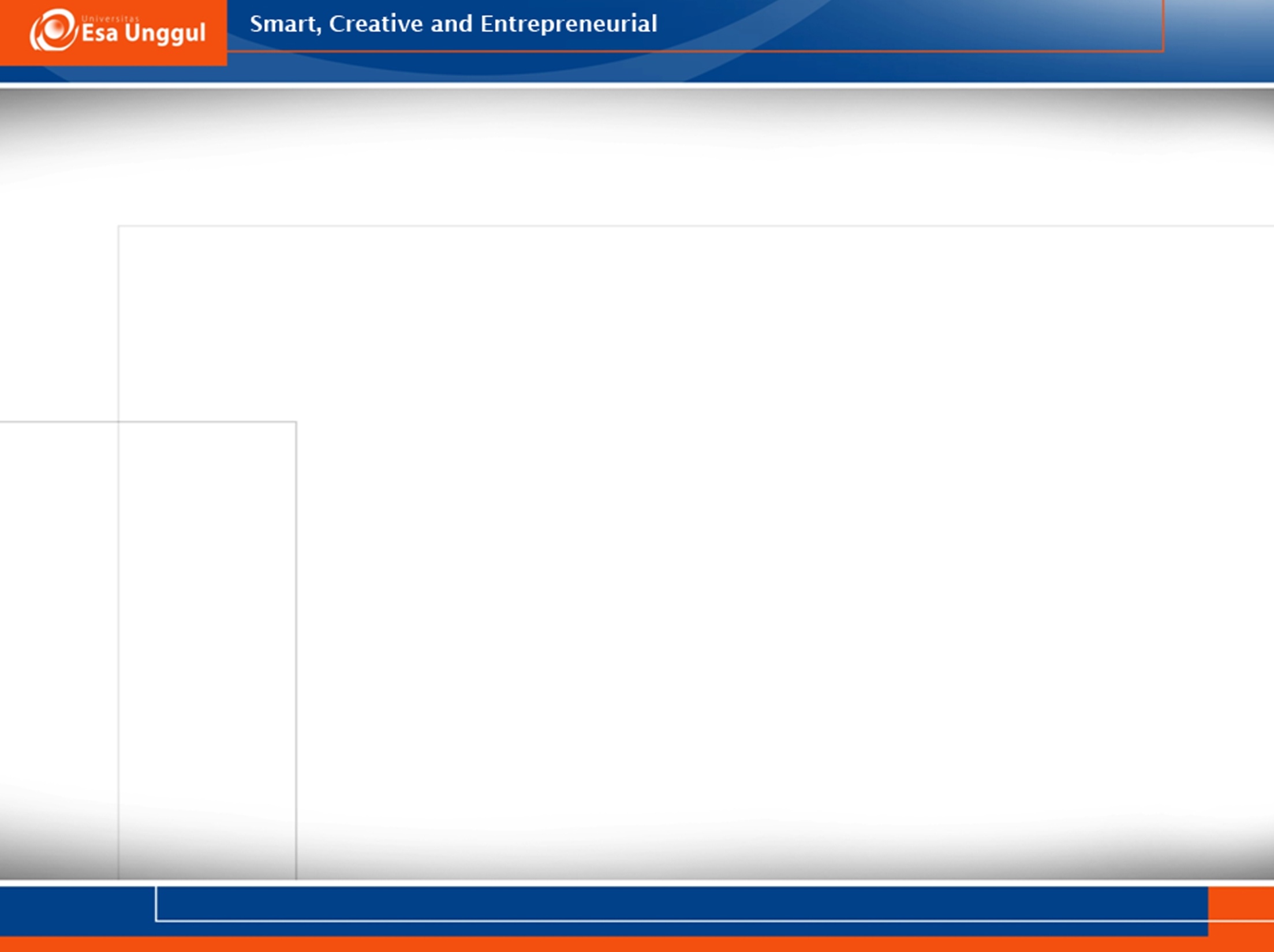 SUMBER PROTEIN
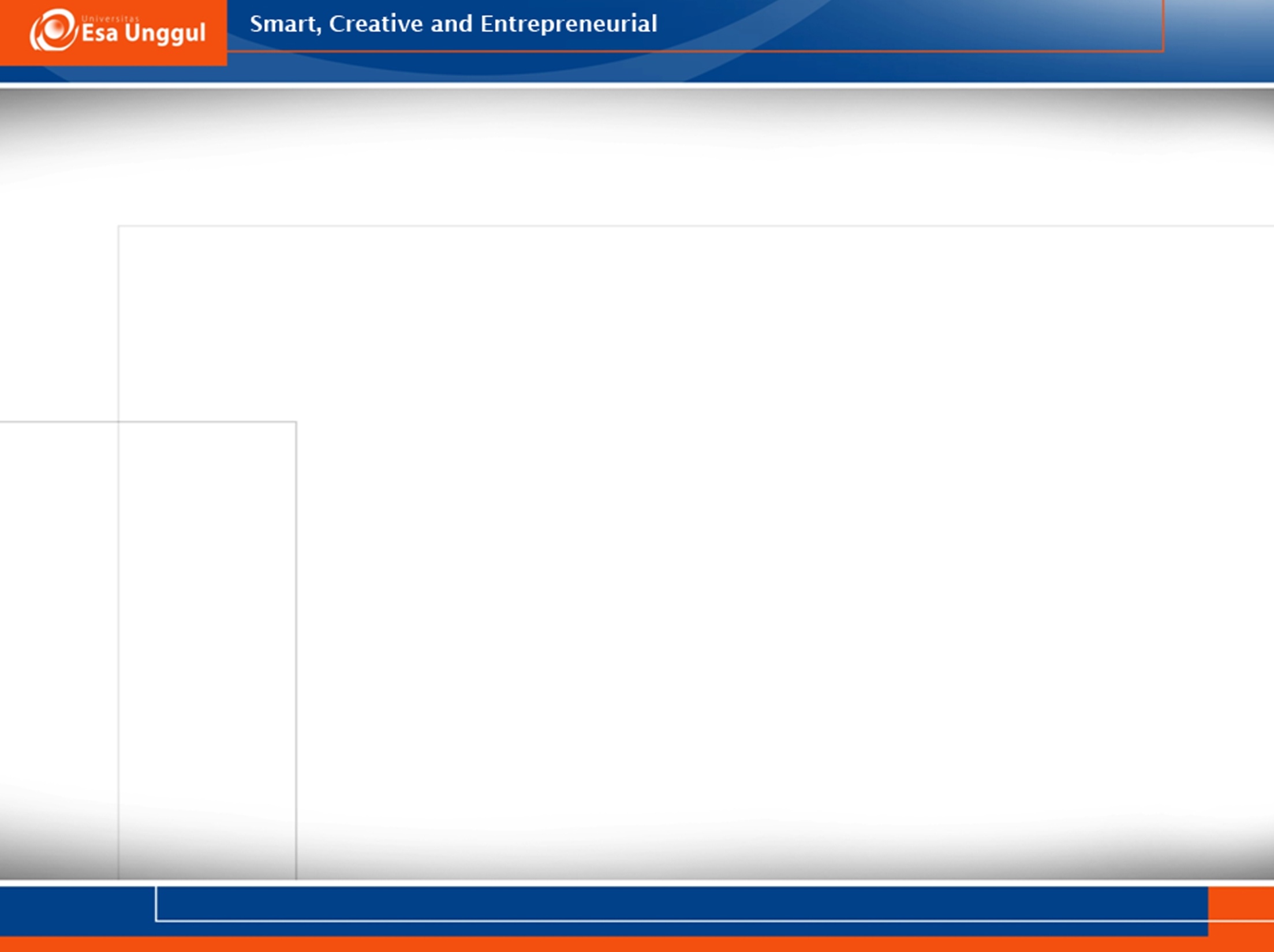 STRUKTUR PROTEIN
Struktur protein dapat dibagi menjadi empat bentuk; primer, sekunder, tersier dan kuaterner

Susunan linier asam amino dalam protein merupakan struktur primer yang akan menentukan sifat dasar protein dan bentuk struktur sekunder serta tersier
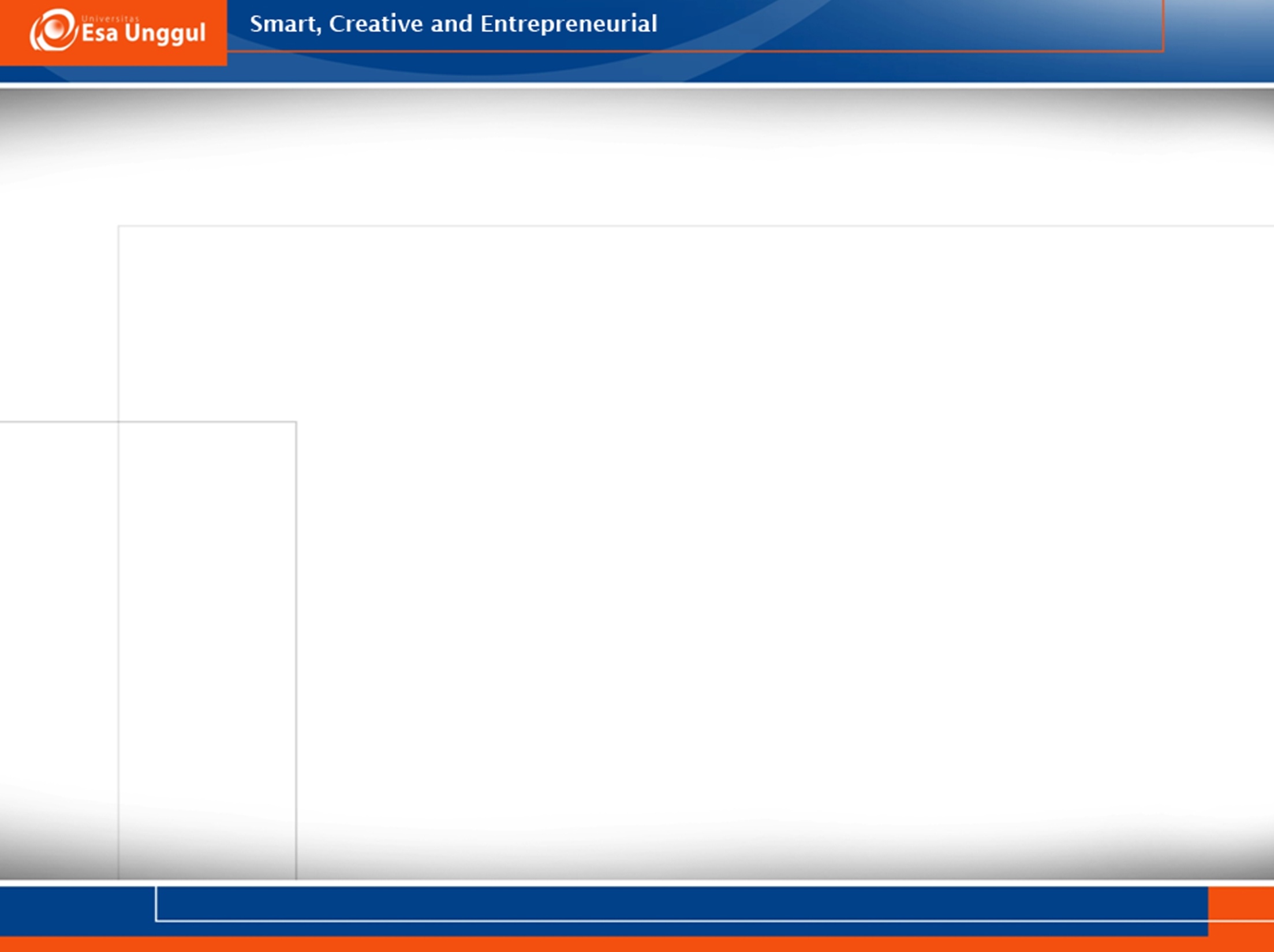 STRUKTUR PROTEIN
STRUKTUR PRIMER
STRUKTUR SEKUNDER
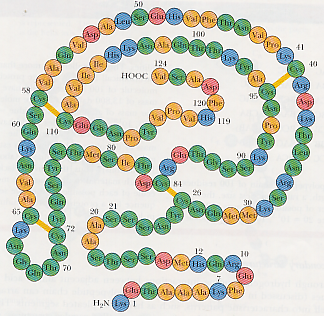 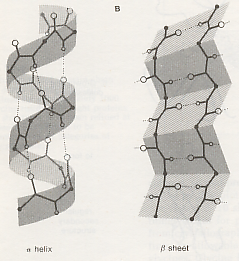 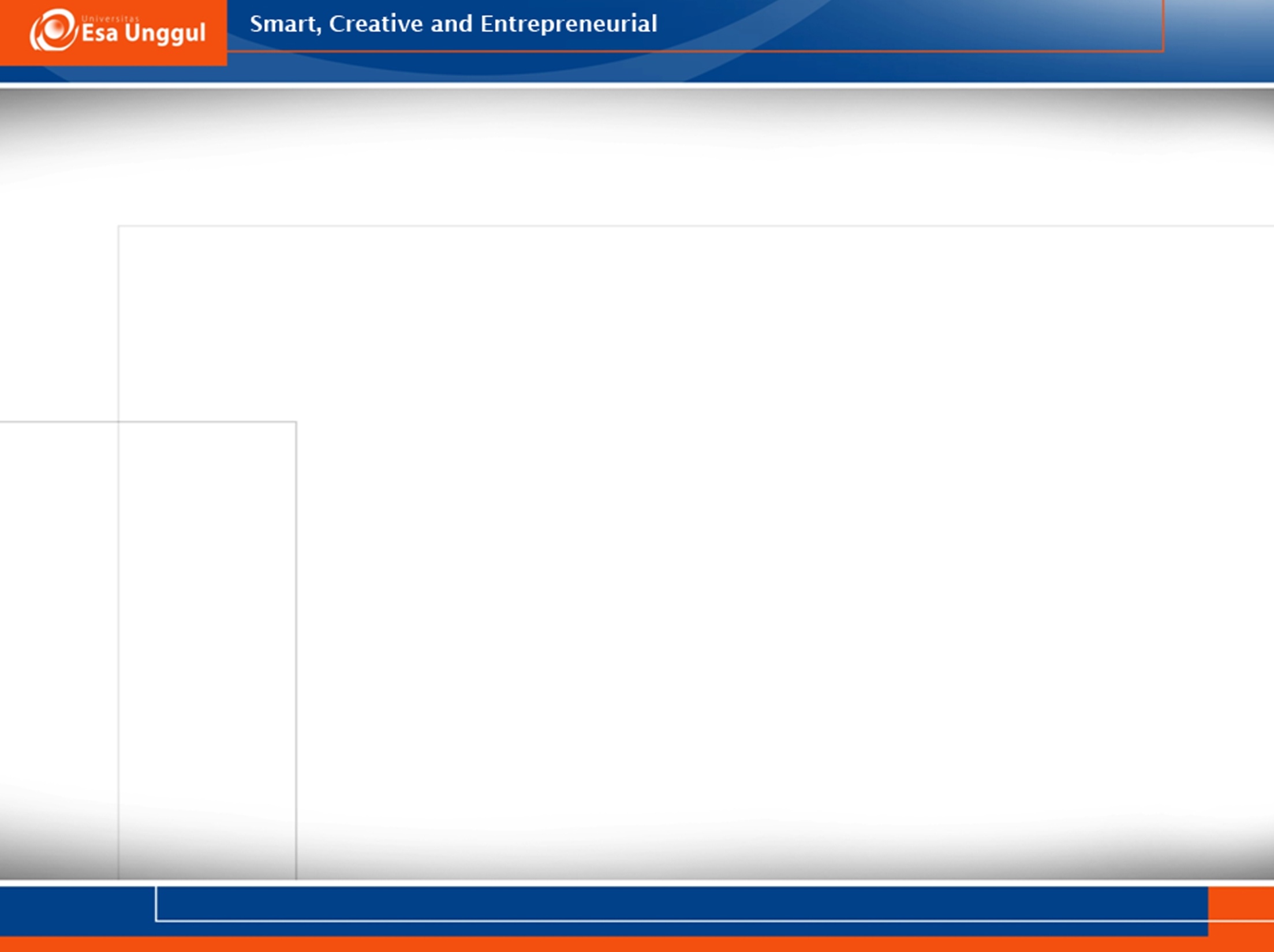 STRUKTUR PROTEIN
STRUKTUR TERSIER
STRUKTUR KUATERNER
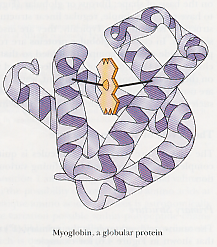 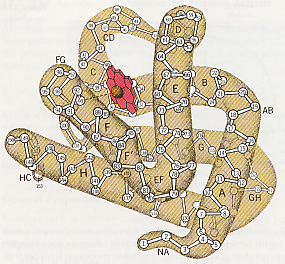 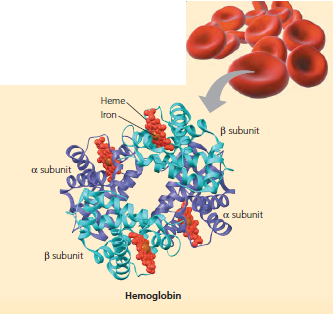 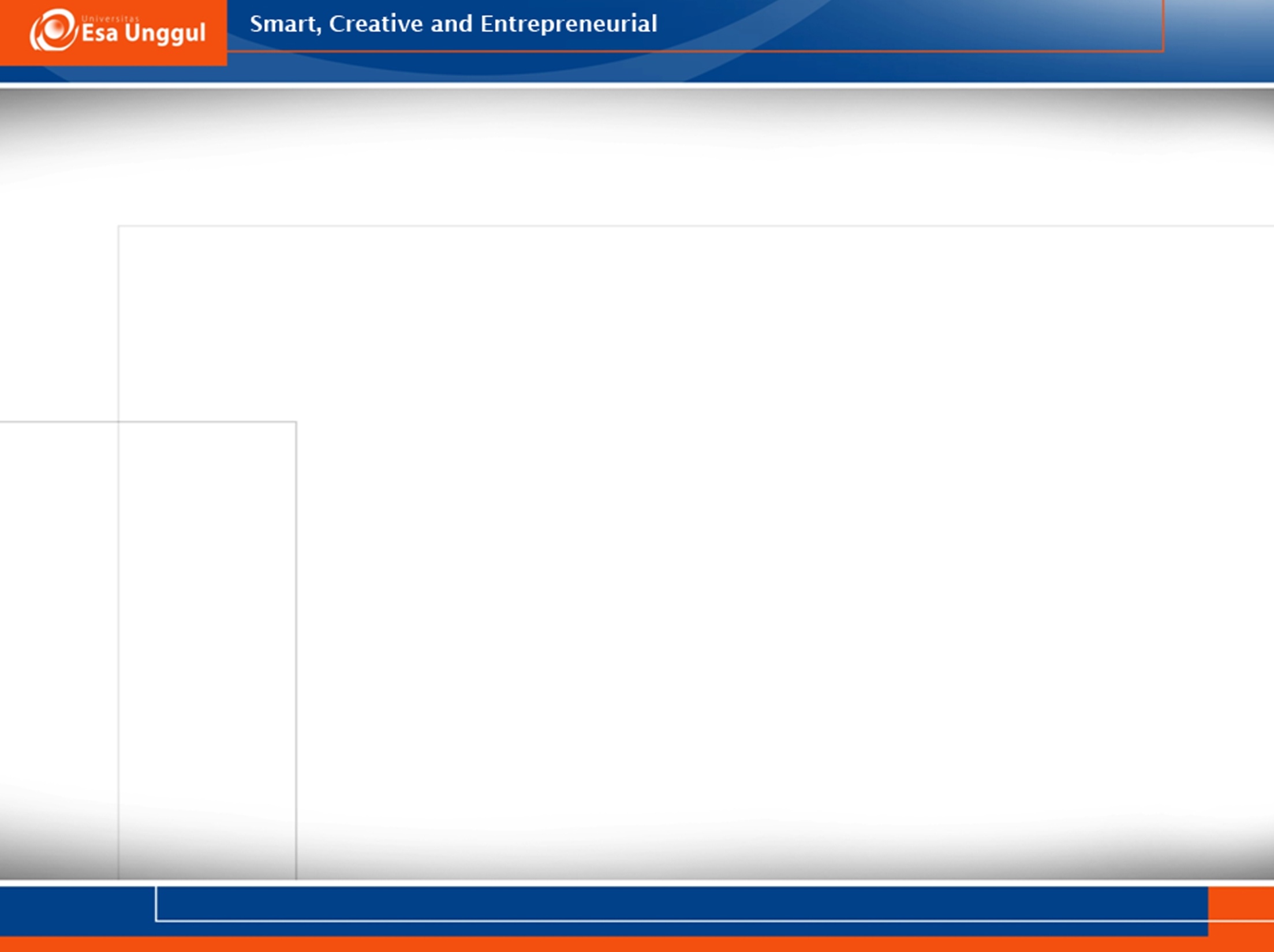 STRUKTUR PROTEIN
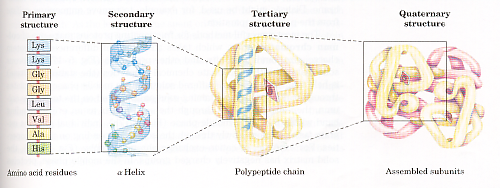 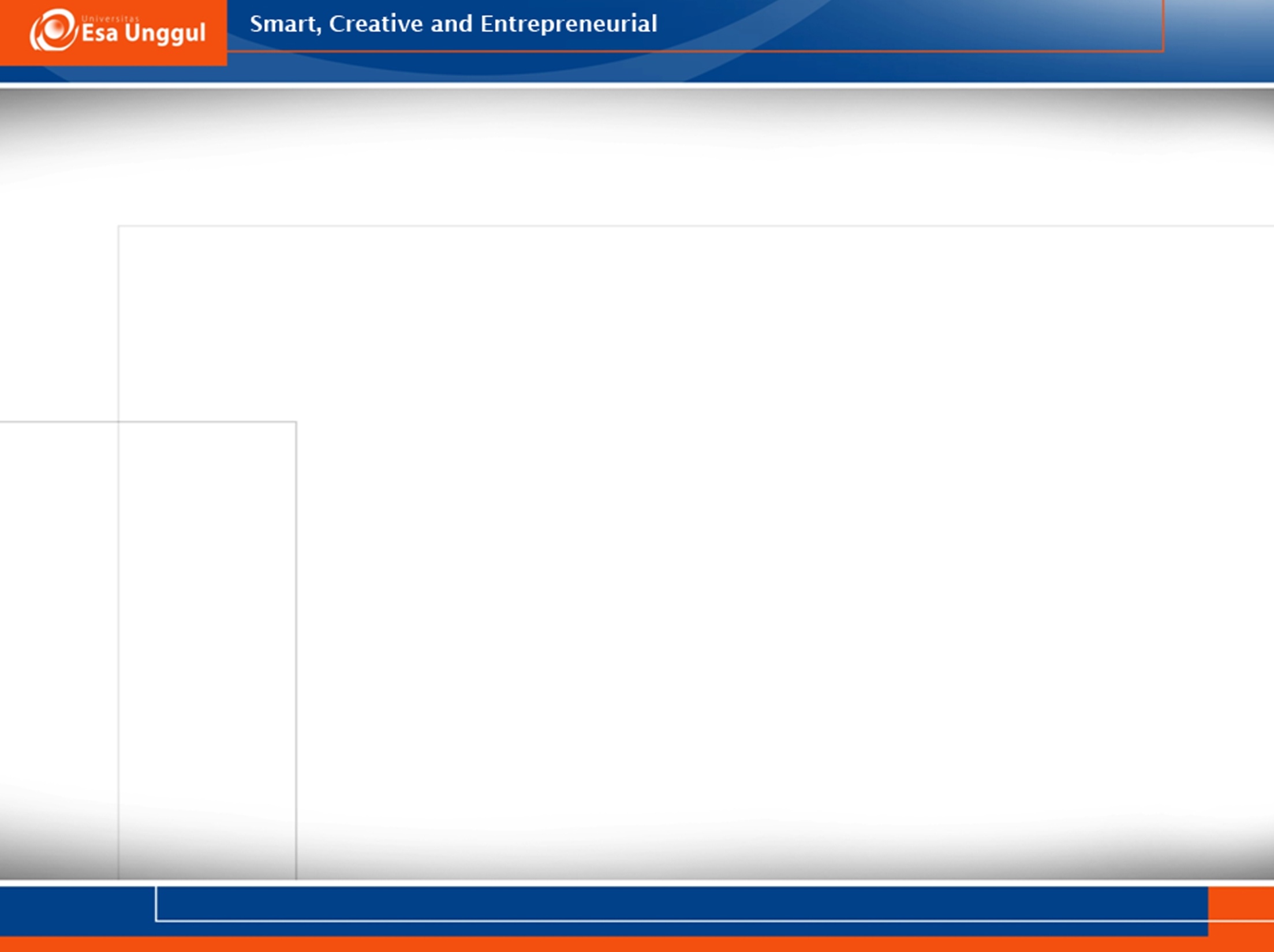 DENATURASI PROTEIN
Merupakan perubahan struktur protein yang kompleks menjadi struktur yang lebih sederhana yang diakibatkan oleh faktor-faktor fisik maupun kimia
 
Dapat juga didefinisikan sebagai perubahan yang besar dalam struktur alami yang tidak melibatkan perubahan dalam urutan asam amino
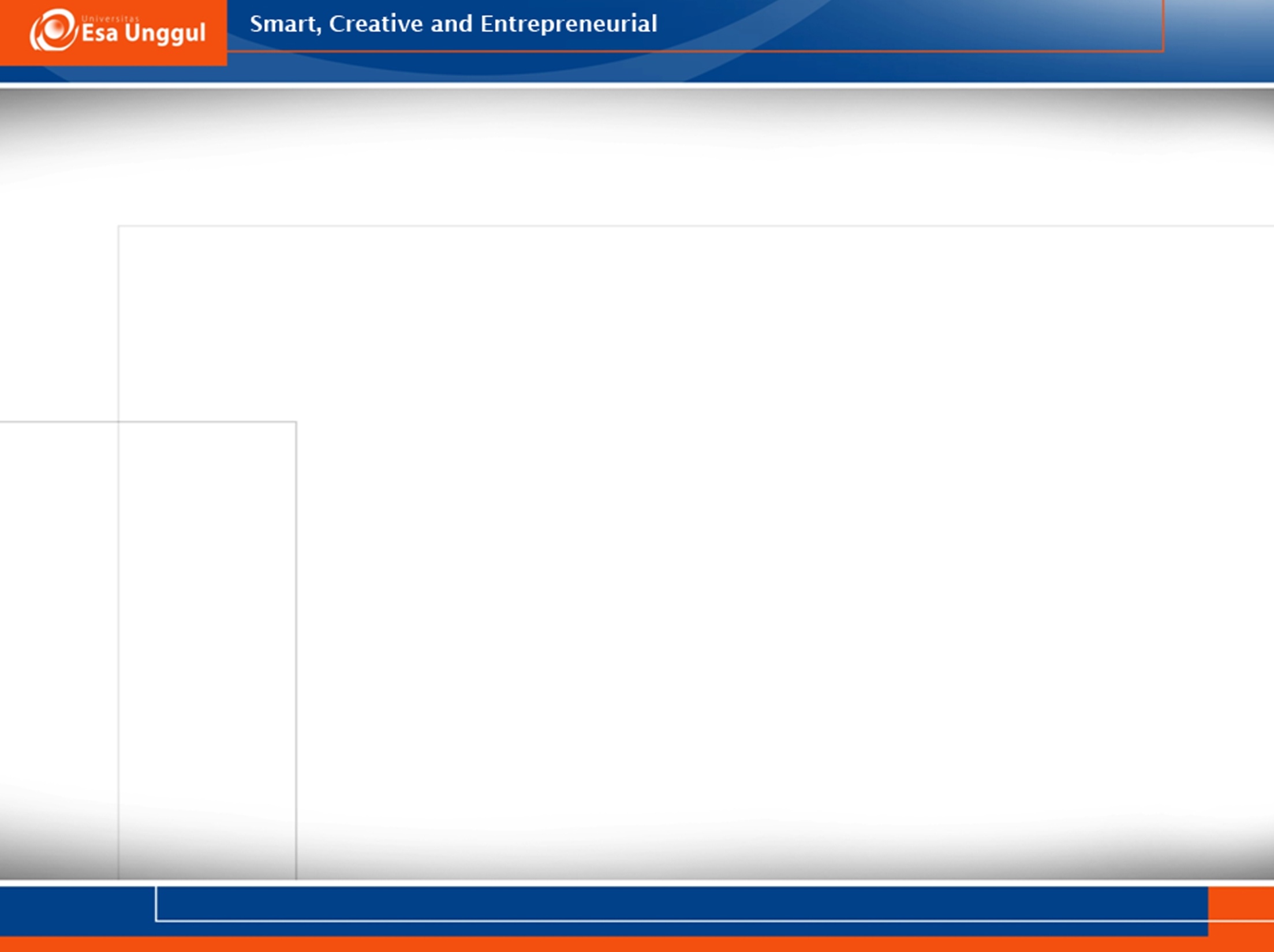 DENATURASI PROTEIN
Denaturasi protein akibat panas akan menyebabkan ikatan hidrogen dan interaksi hidrofobik menjadi rusak 

Hal ini terjadi karena suhu tinggi dapat meningkatkan energi kinetik dan menyebabkan molekul penyusun protein bergerak atau bergetar sangat cepat sehingga mengacaukan ikatan molekul tersebut
 
Proses pemasakan makanan digunakan untuk mendenaturasi protein yang terkandung didalamnya
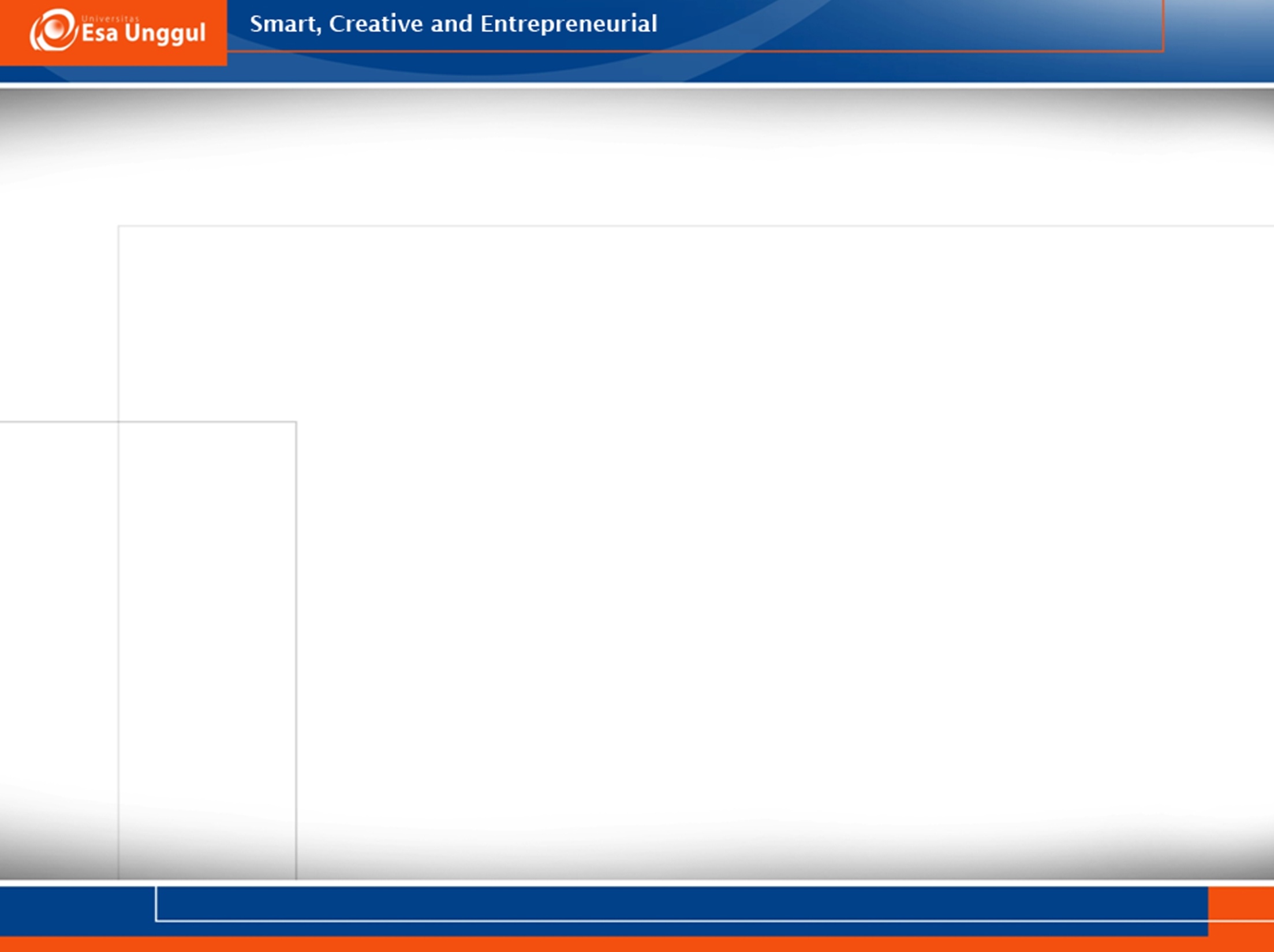 DENATURASI PROTEIN
Denaturasi akan menimbulkan perubahan beberapa sifat fisik dan fungsional seperti berikut :
Protein pada putih telur akan menjadi busa jika terdenaturasi oleh panas dan oleh gaya mekanis 
Protein pada daging akan berubah tekstur dan kekenyalannya jika terdenaturasi pada suhu 57 sampai 75 0C
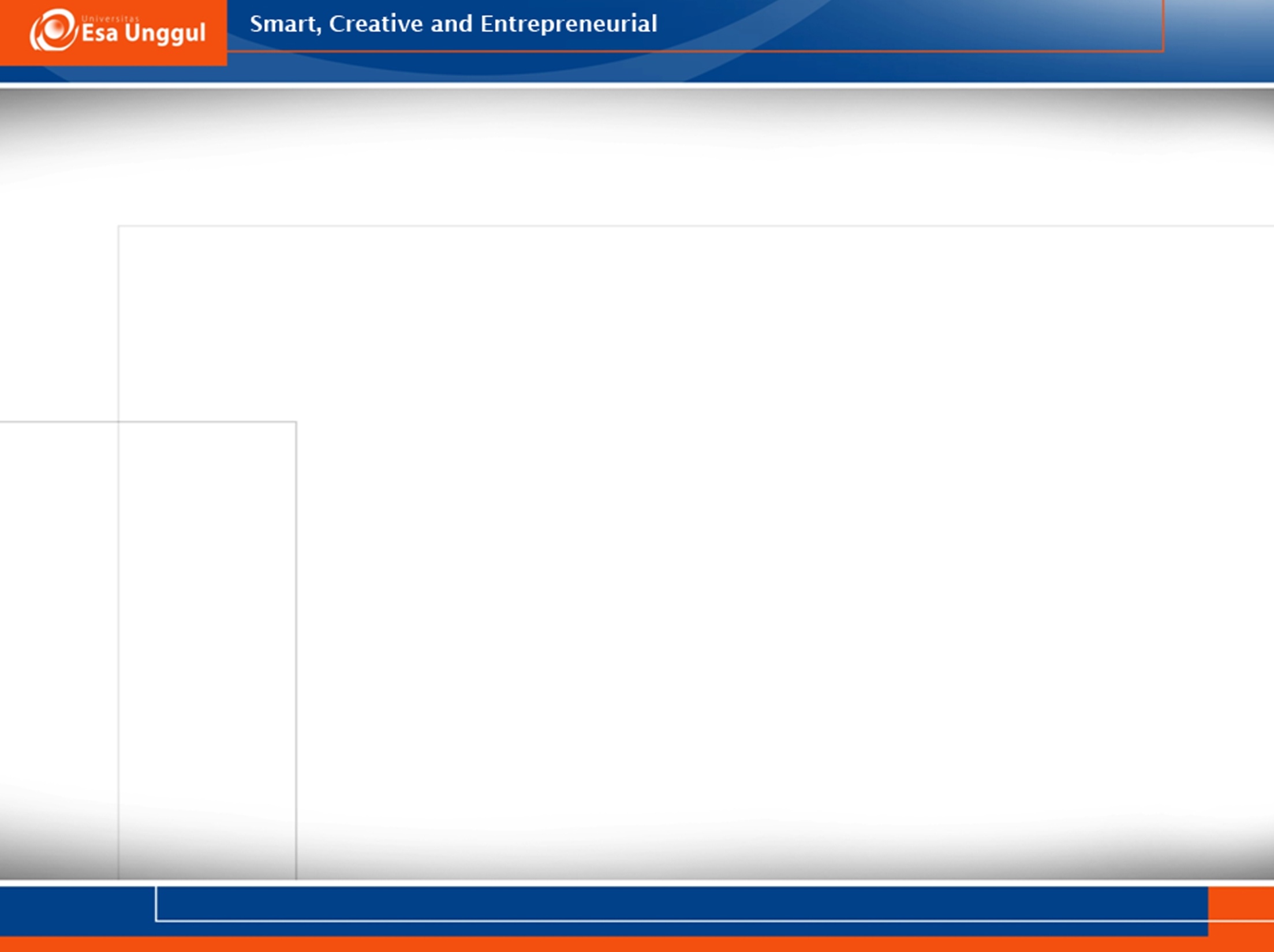 APLIKASI PROTEIN
Secara luas, protein dapat diaplikasikan pada industri berikut :
Pangan → digunakan dalam proses pembuatan bahan pangan sebagai berikut :
proses pembuatan gelatin dan susu bubuk tanpa lemak karena protein dapat mengikat air
dapat diaplikasikan pada proses penambahan gluten pada roti supaya bertekstur lembut
dapat diaplikasikan pada pembuatan pemanis buatan 
Kesehatan → digunakan untuk pembuatan agen antibodi
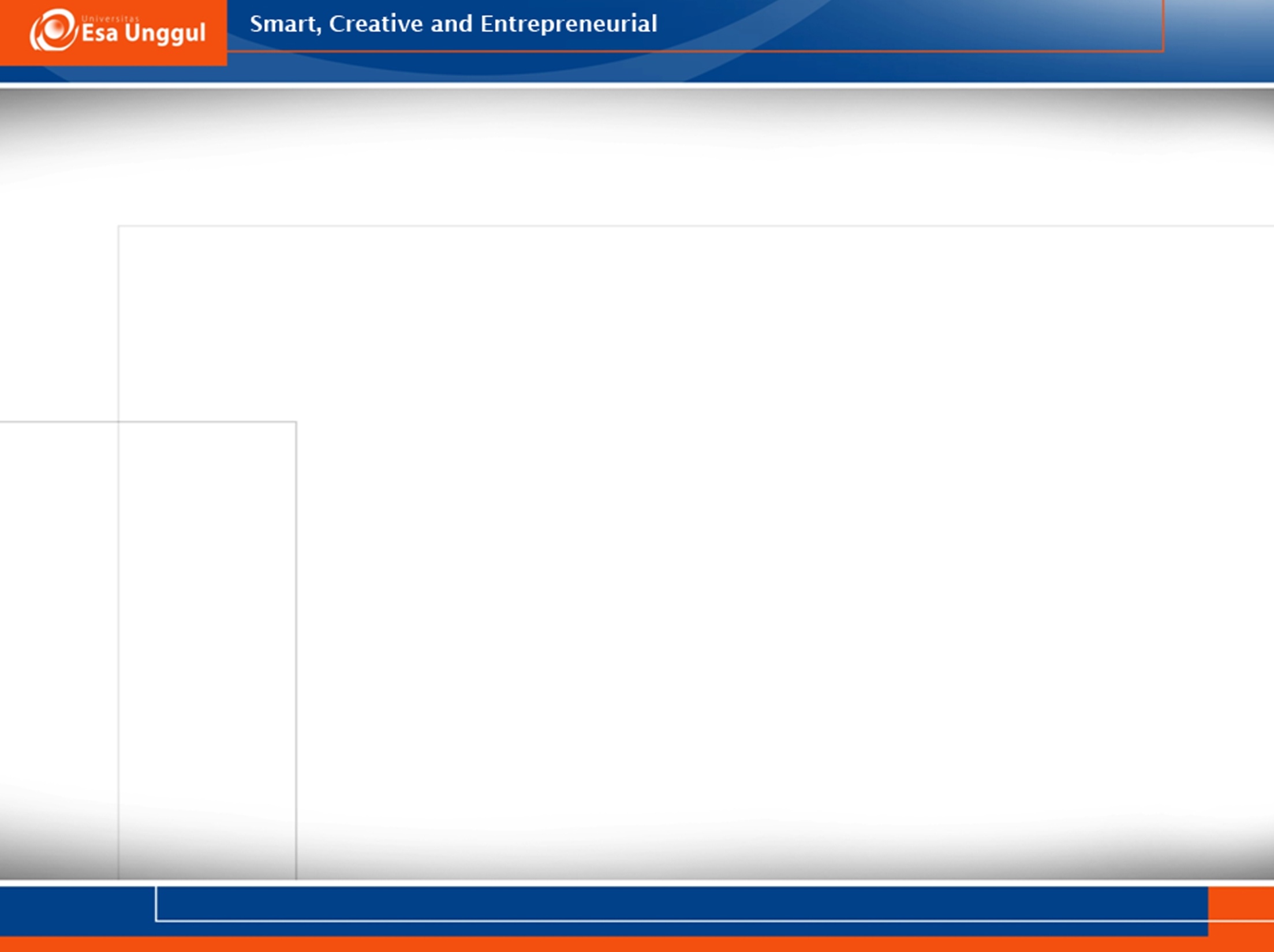 APLIKASI PROTEIN
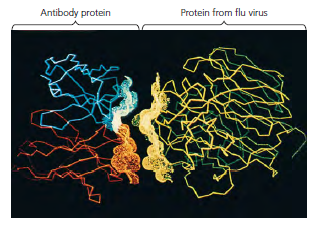 Campbell, et.al., (2008). Campbell Biology. Biology. 9th ed. Pearson Benjamin Cummings. San Fransisco.  USA
3D STRUCTURE OF ANTIBODY VS PROTEIN FROM INFLUENZA VIRUS
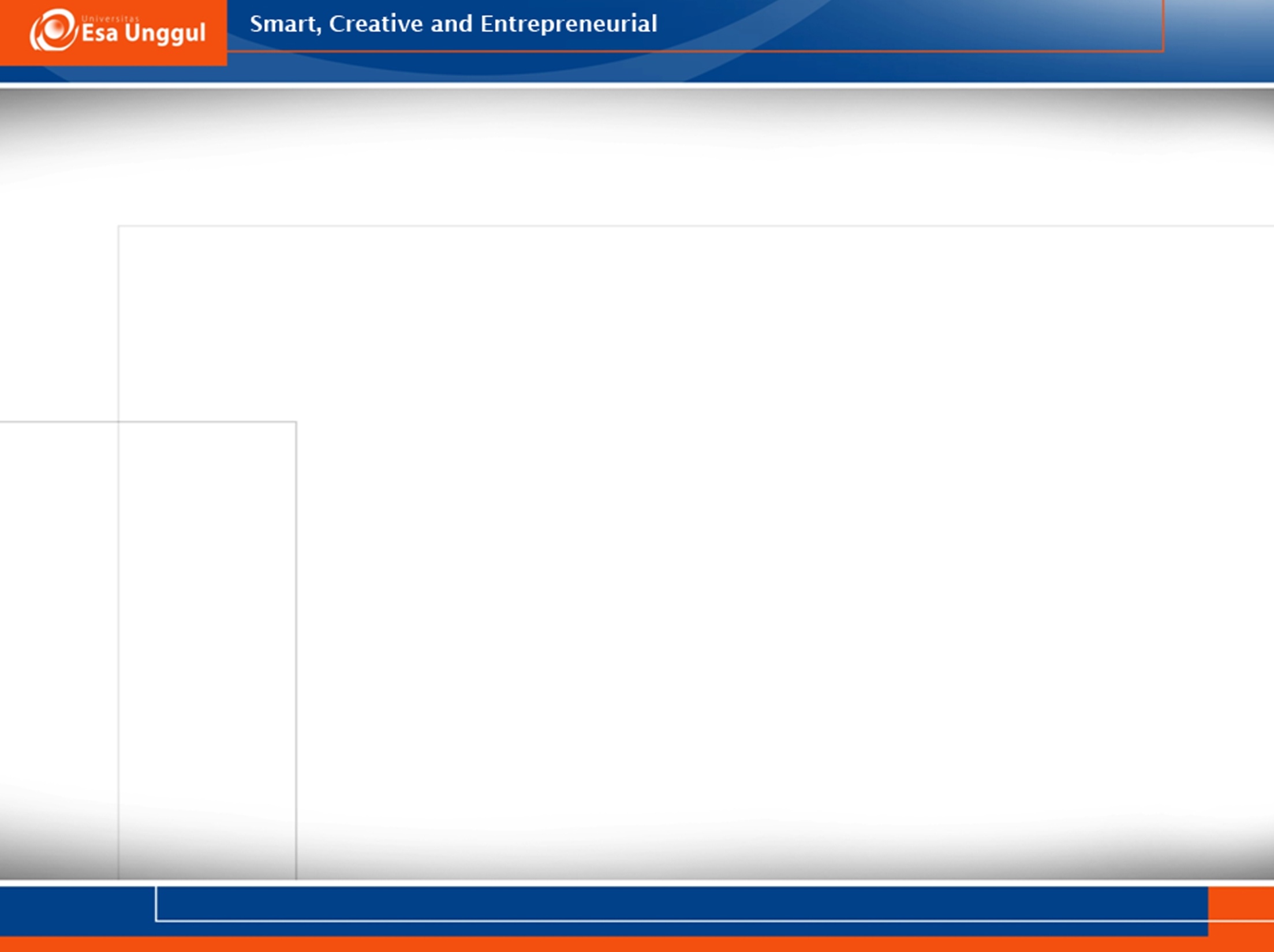 PENYAKIT AKIBAT DEFISIENSI PROTEIN
Marasmus 
Kwashiorkor 
Edema 
Rambut rontok
Gangguan otak
Penyakit jantung
Kelelahan
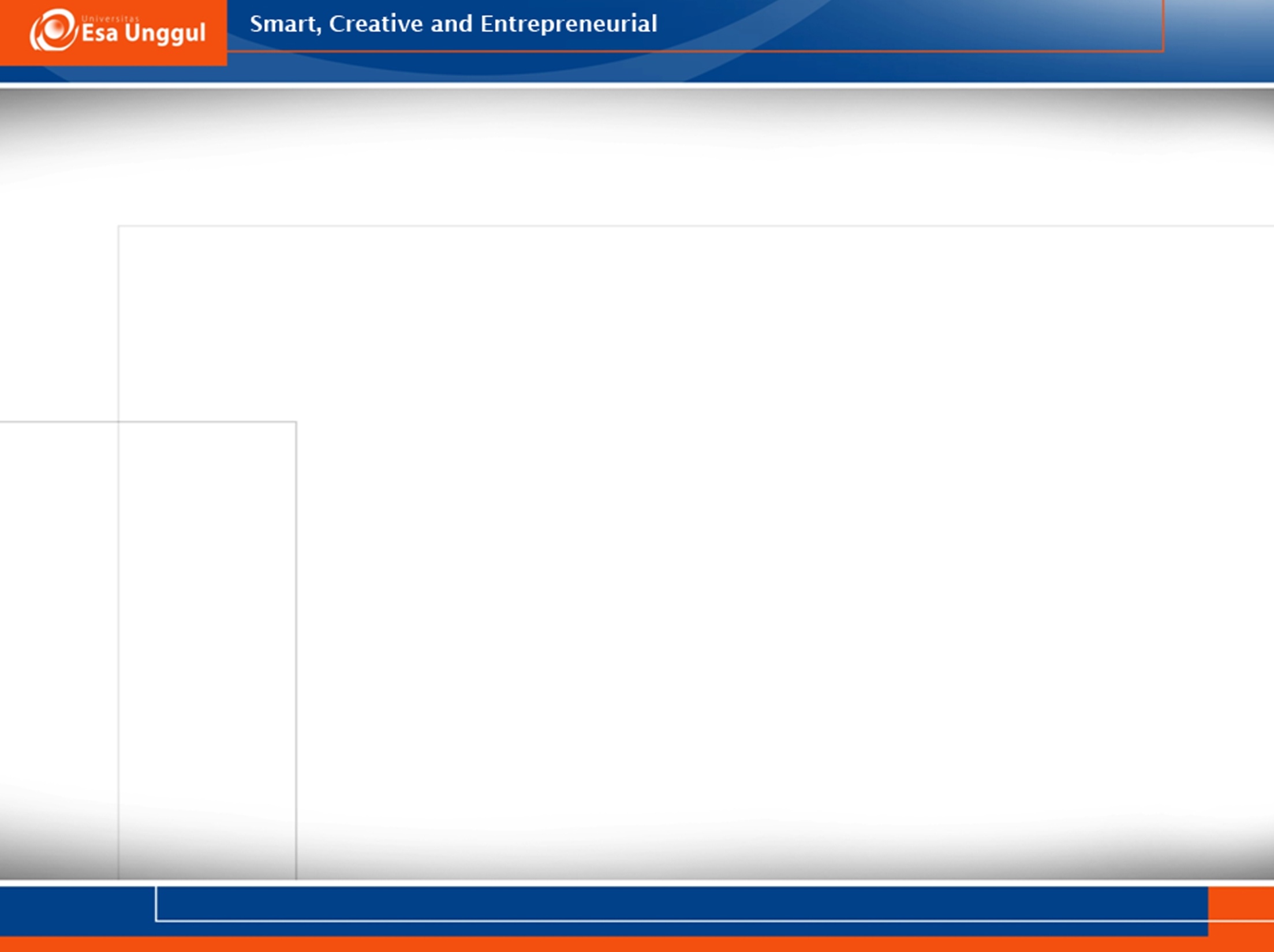 LIPID
Lipid (lemak) merupakan molekul biologi yang tidak termasuk dalam kelompok makromolekul

Lipid memiliki karakteristik hidrofobik yang memiliki interaksi polar dengan oksigen

Komposisi : C, H dan O (umum), N, P yang merupakan ester dari asam karboksilat rantai panjang dengan alkohol (gliserol)
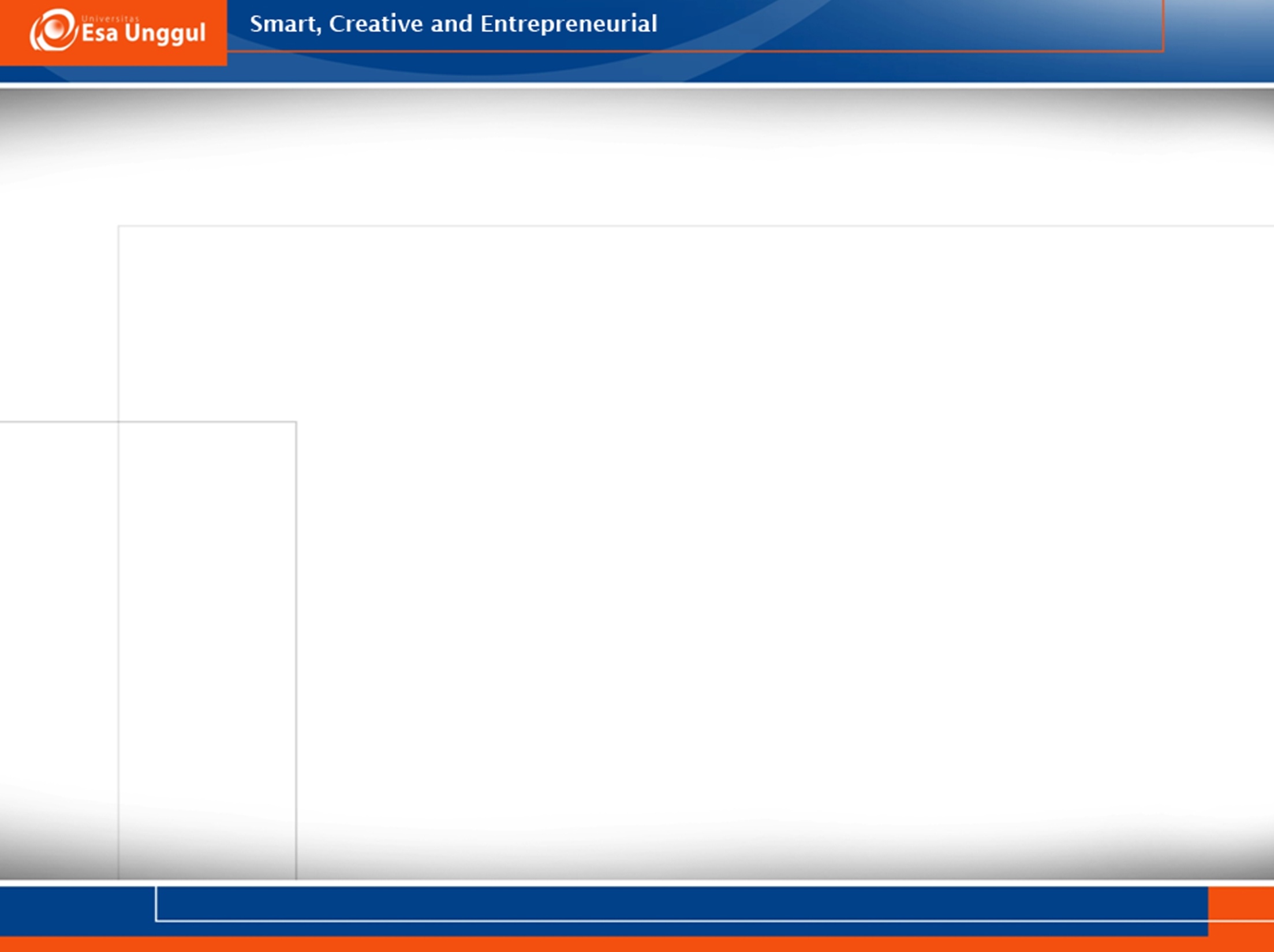 LIPID
Fungsi lipid :
Sebagai cadangan energi dalam bentuk sel lemak
Menopang fungsi senyawa organik sebagai penghantar sinyal, seperti pada prostaglandin dan steroid
Pelindung tubuh dari suhu luar yang ekstrim
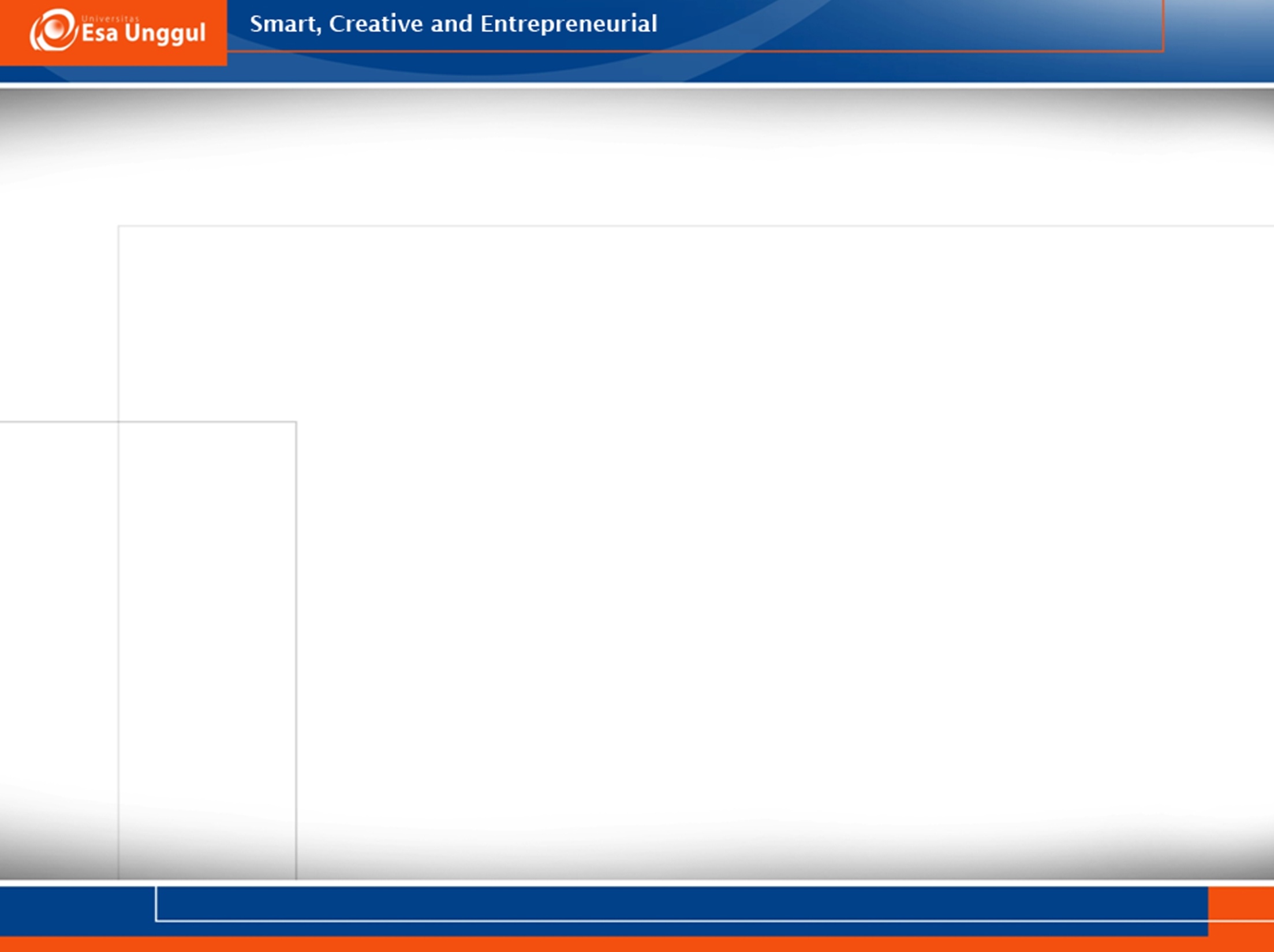 KLASIFIKASI LIPID
Berdasarkan adanya ikatan rangkap yang dimiliki pada rantai panjangnya, lipid digolongkan :
Lipid jenuh (tidak ada ikatan rangkap)
Lipid tidak jenuh (mengandung ikatan rangkap)
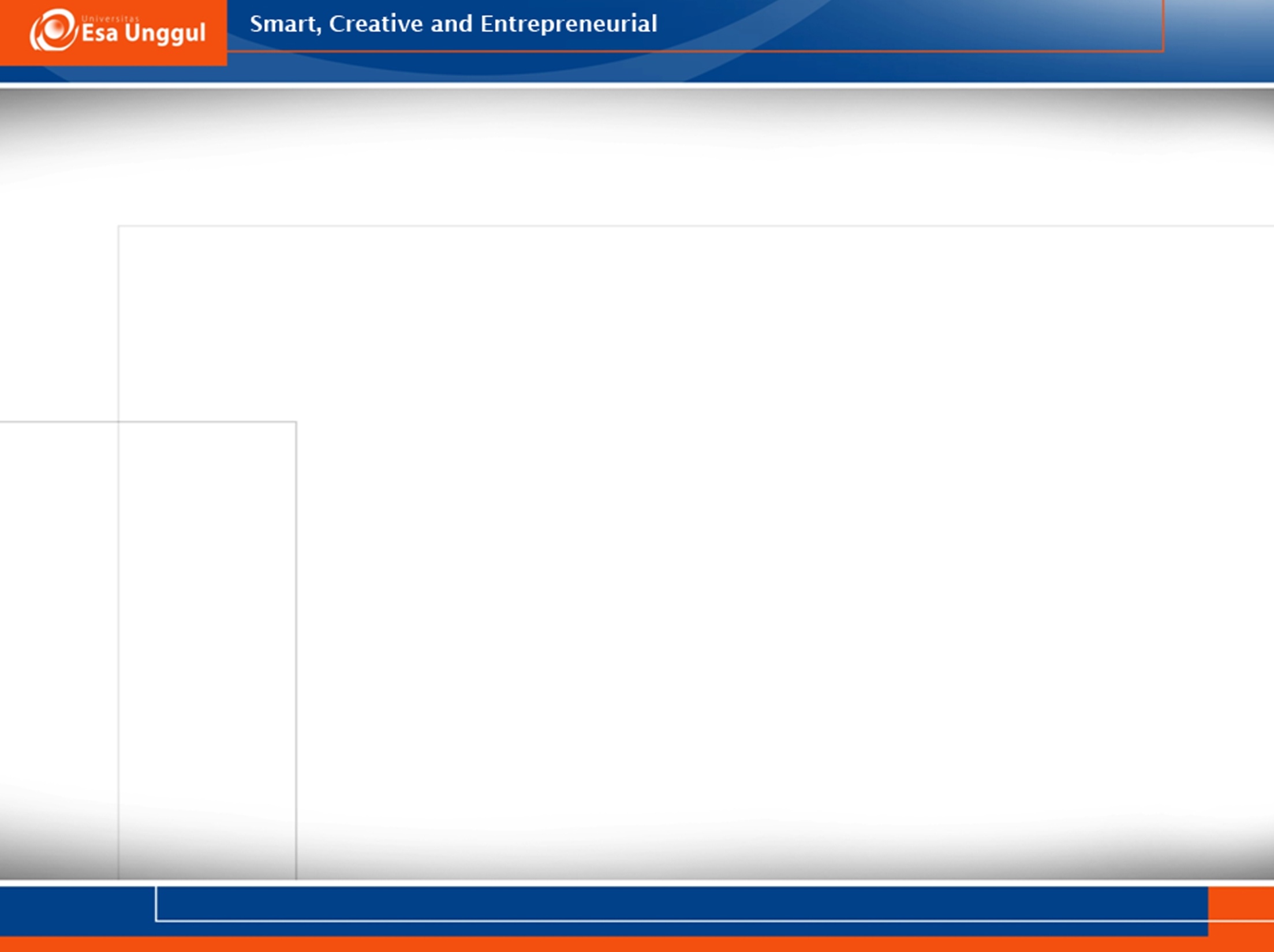 KLASIFIKASI LIPID
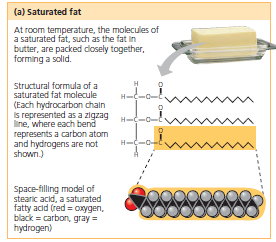 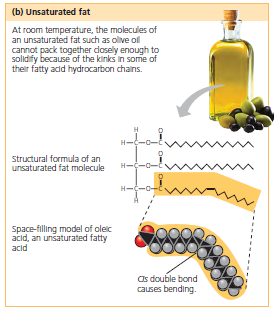 Campbell, et.al., (2008). Campbell Biology. Biology. 9th ed. Pearson Benjamin Cummings. San Fransisco.  USA
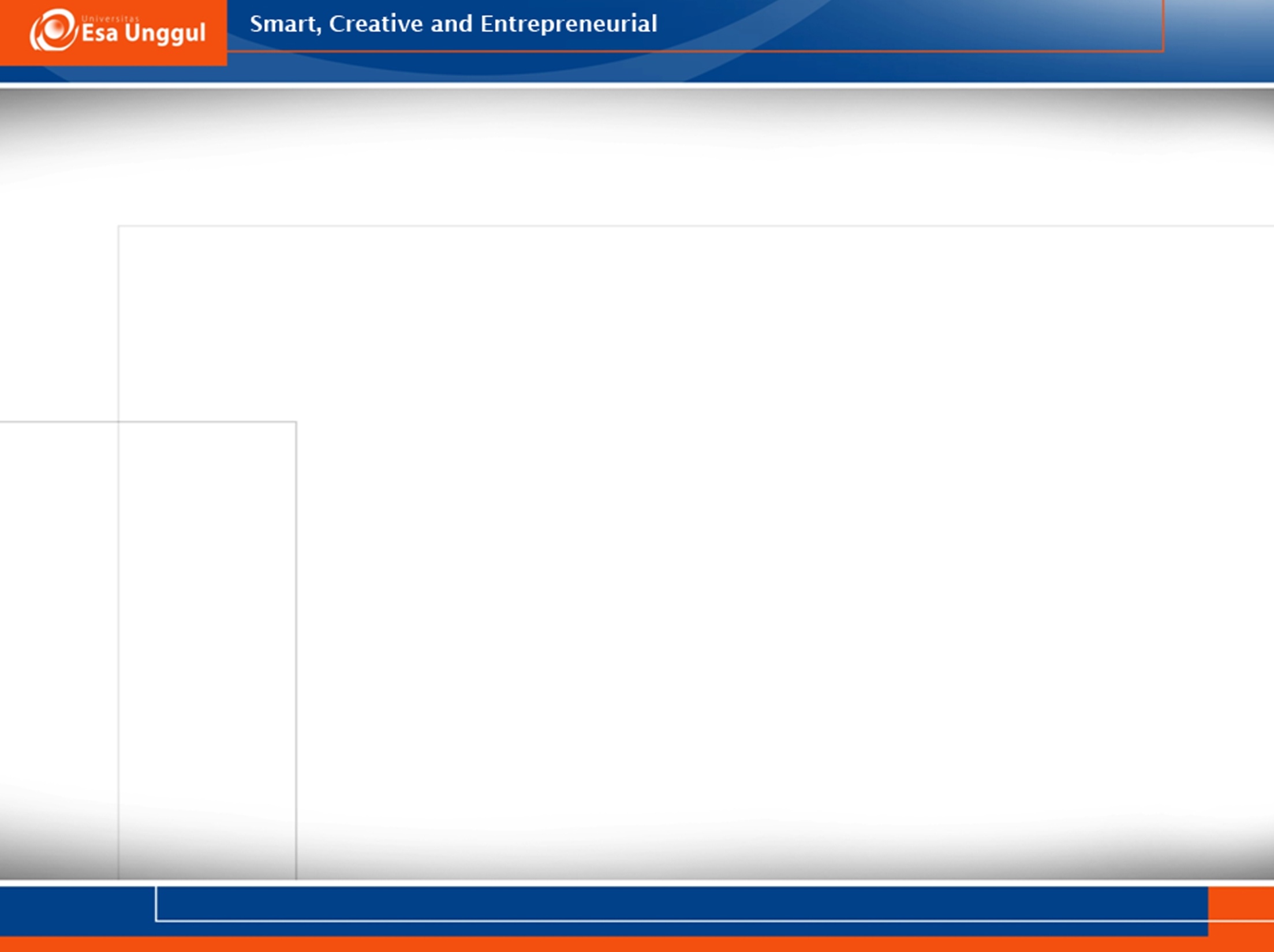 KLASIFIKASI LIPID
Berdasarkan produk hasil hidrolisisnya, lipid digolongkan :
Lipid sederhana : hasil hidrolisis berupa asam lemak dan alkohol rantai panjang
Lemak netral (trigliserida) : hasil hidrolisis berupa gliserol dan 3 molekul asam lemak
Malam (wax) : hasil hidrolisis berupa satu asam lemak rantai panjang dan alkohol non gliserol
Lipid majemuk : hasil hidrolisis berupa asam lemak, alkohol serta satu atau lebih senyawa lain
Contoh : Spingomyelin
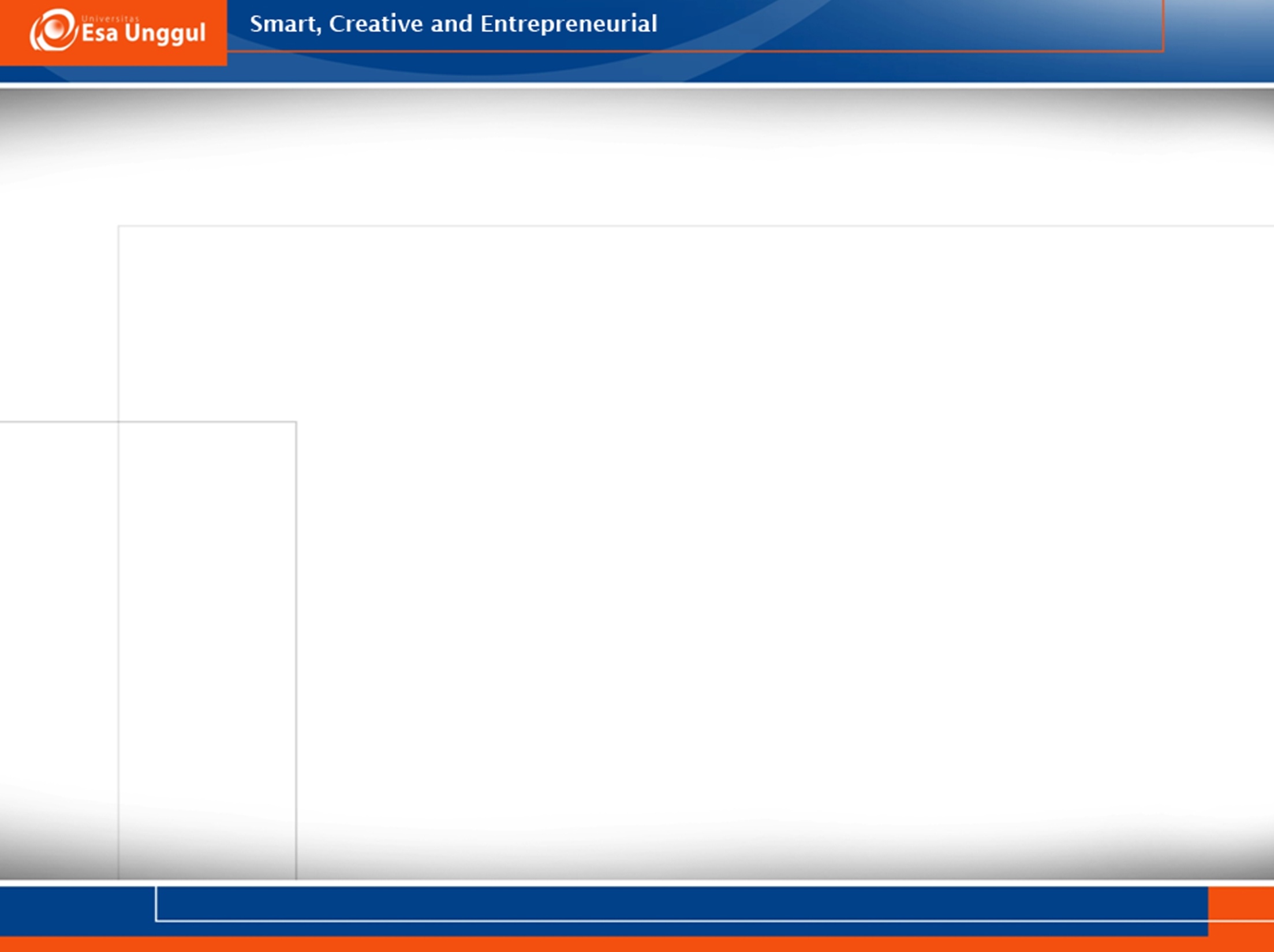 KLASIFIKASI LIPID
O                                           CH2  – O – C – R’                                                                                         
                 O                                      
CH   – O – C – R’’
                  O                                                                                     CH2  – O – C – R’’’
O
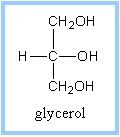 +    3R-C-OH
+ H2O
Trigliserida
LIPID SEDERHANA
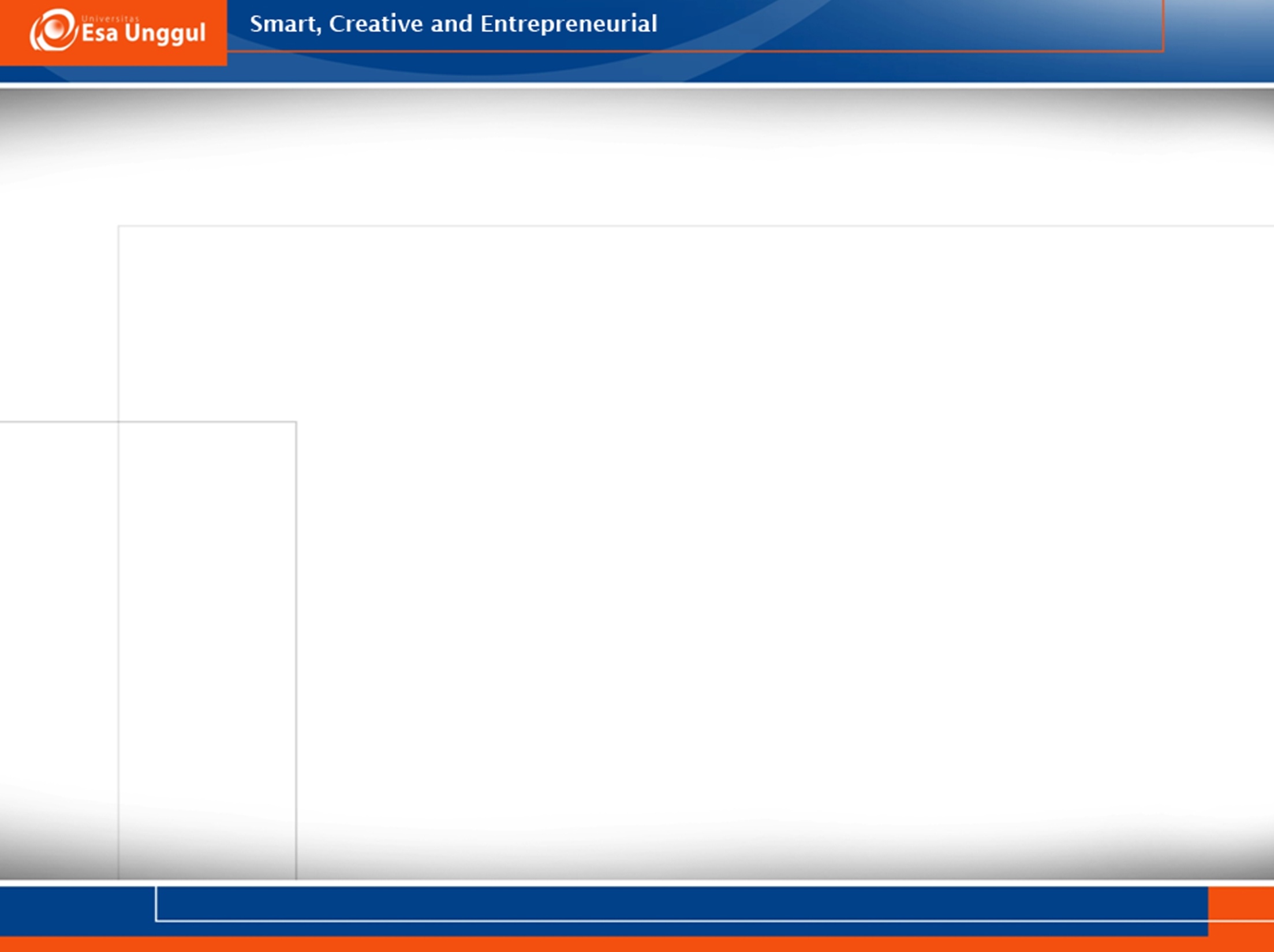 KLASIFIKASI LIPID
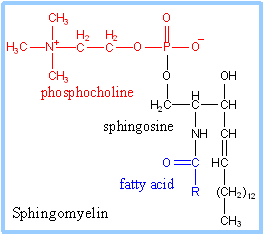 LIPID MAJEMUK
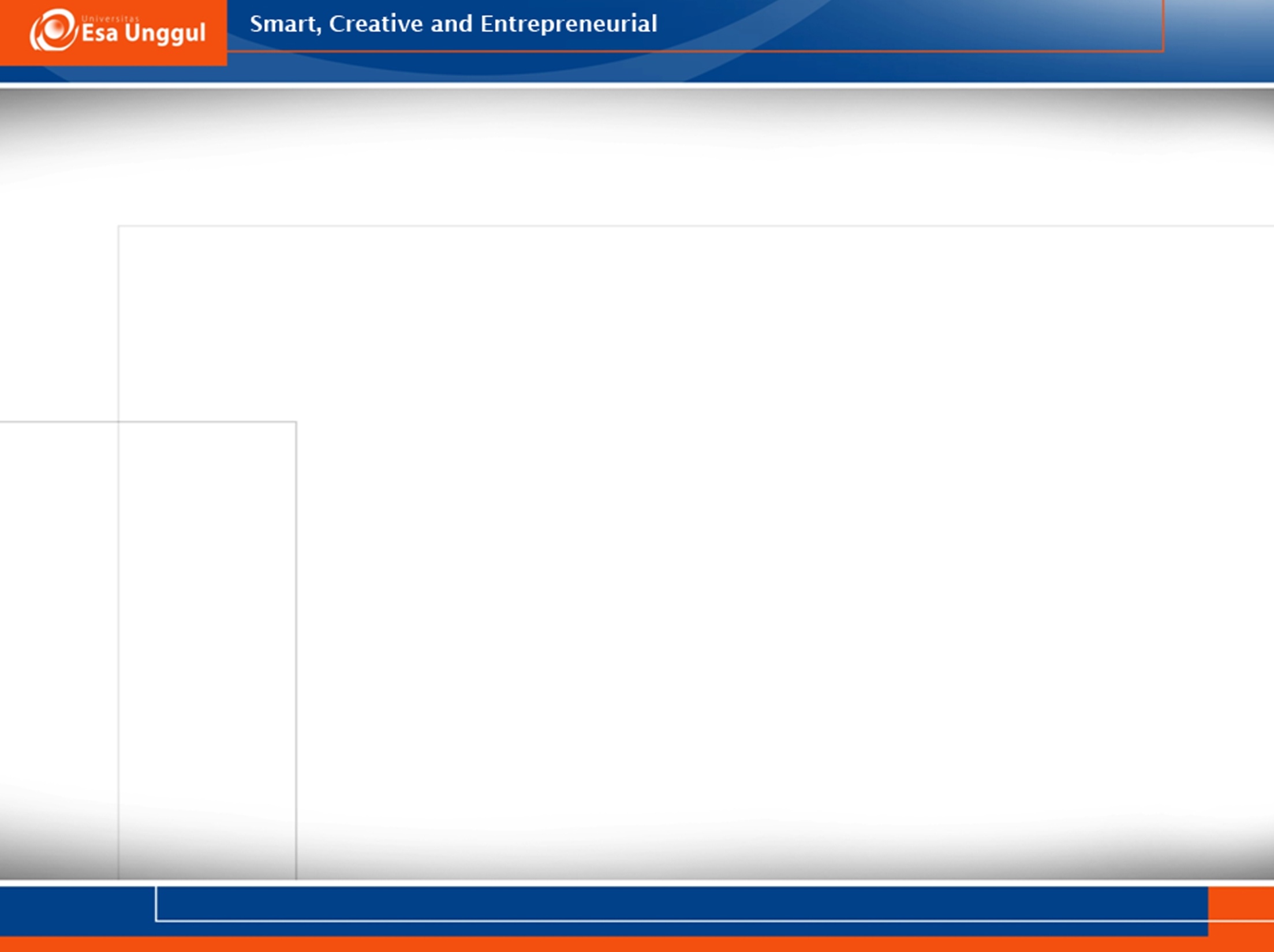 ASAM NUKLEAT
Asam nukleat merupakan makromolekul dalam inti sel yg mengandung semua informasi untuk aktivitas maupun reproduksi sel

Asam nukleat dibentuk dari kumpulan nukleotida yg terdiri dari gula, basa nitrogen, dan fosfat

Berperan: 
a) Menyimpan informasi genetik
b) Proses replikasi dan transkripsi
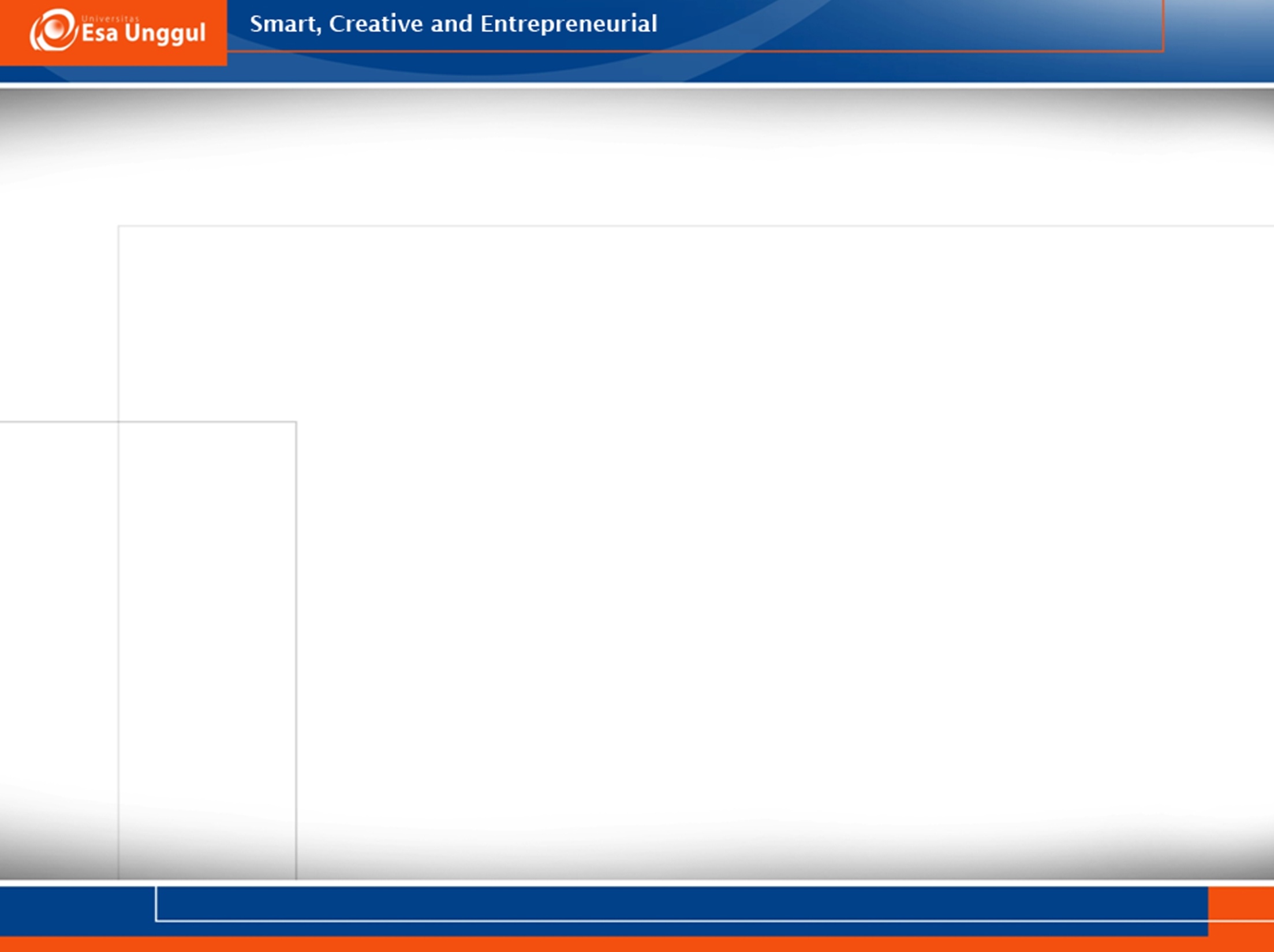 ASAM NUKLEAT
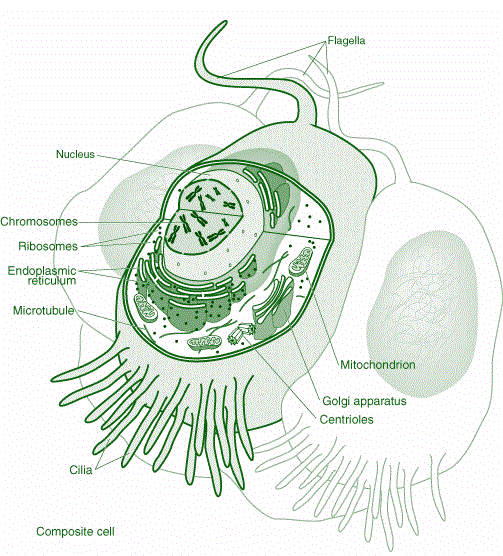 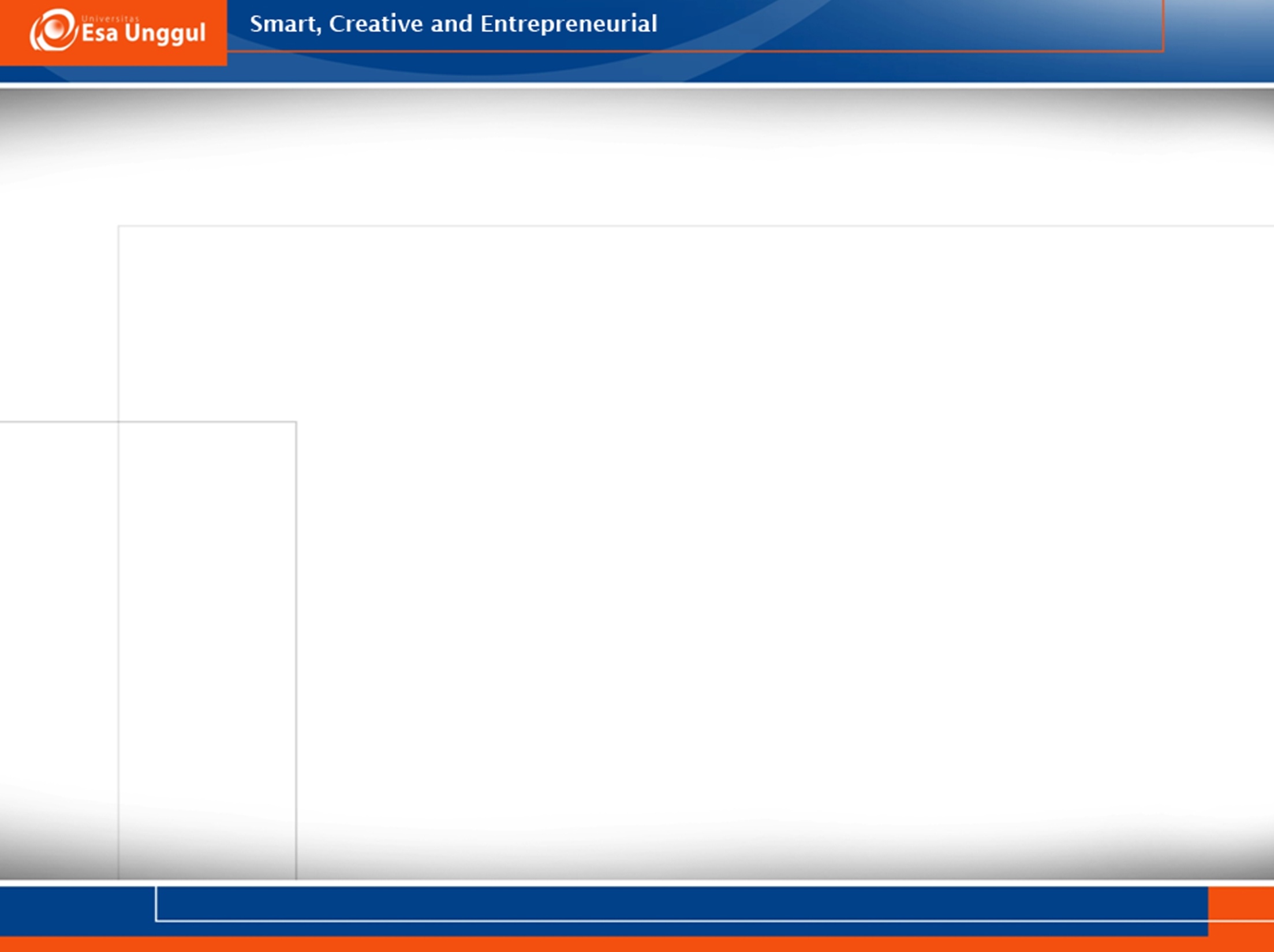 KOMPONEN ASAM NUKLEAT
Base
PO4
Sugar
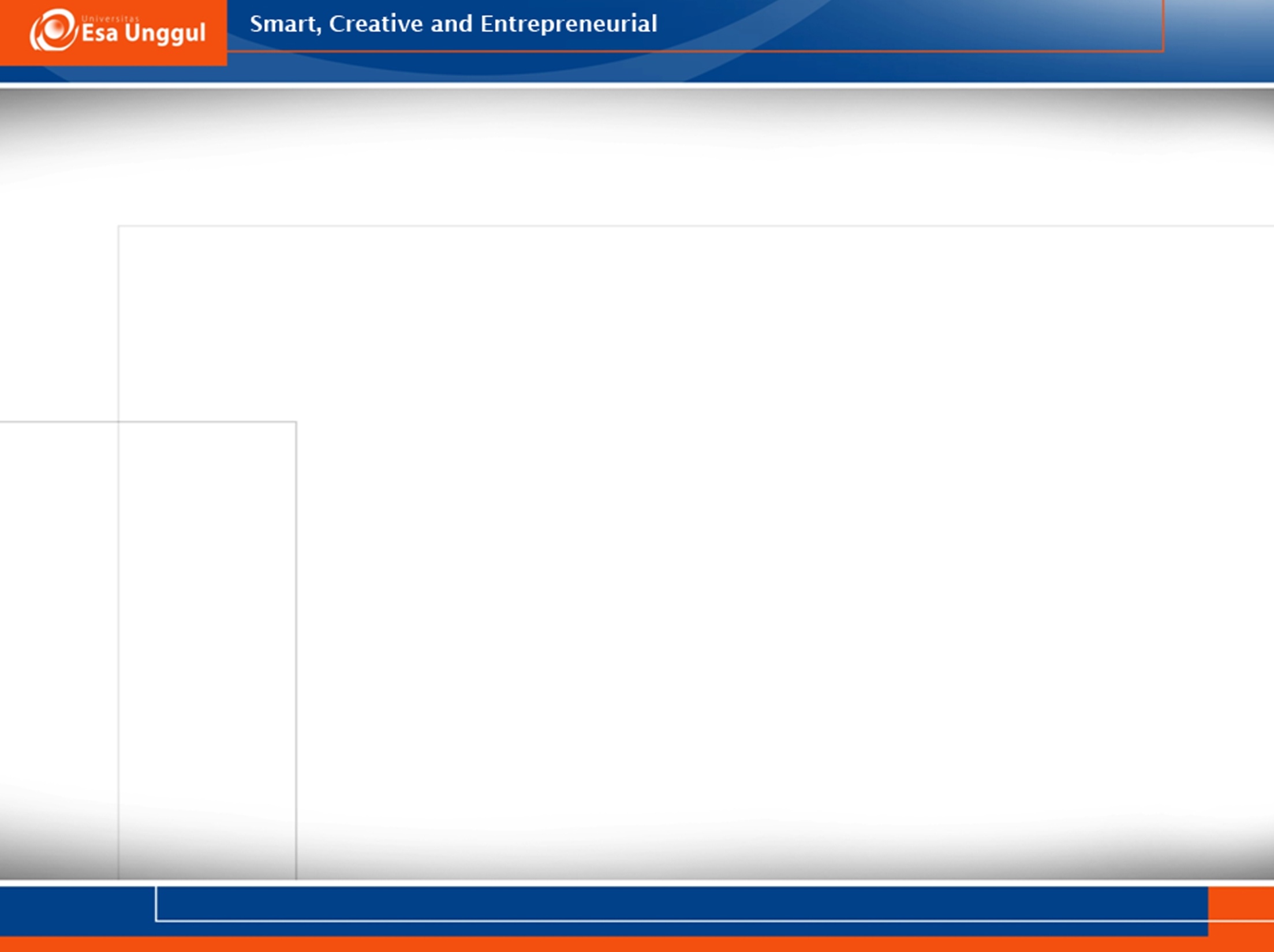 KOMPONEN ASAM NUKLEAT
Komponen basa nitrogen : 
a) Purin : Adenin (A) dan Guanin (G)
b) Pirimidin : Sitosin (C), Timin (T), dan Urasil (U) 


Molekul gula pada nukleotida : 
a) DNA
b) RNA
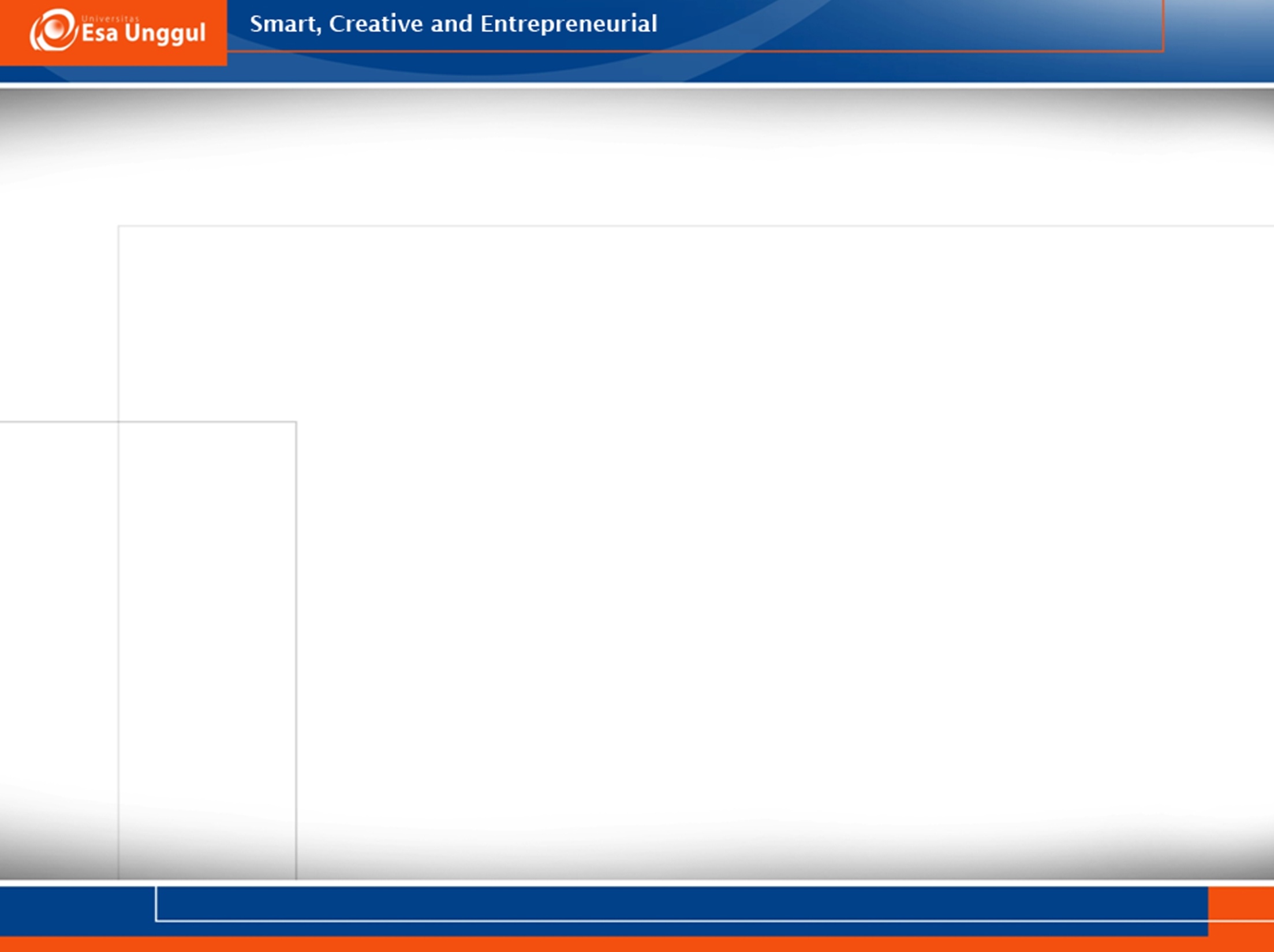 REFERENCE
Febrianto, A., Protein. Power Point Slide. Jurusan Teknologi Industri Pertanian. Fakultas Teknologi Pangan. Universitas Brawijaya. Malang
Hudiyono, S., Struktur dan Sifat Protein. Power Point Slide. Departemen Kimia. Fakultas MIPA. Universitas Indonesia. Depok (Unpublished)
Julistia, P., Asam Nukleat. Power Point Slide. Departemen Biokimia. Fakultas MIPA. Institut  Pertanian Bogor. Bogor
Lehninger, A.L., (1997). Dasar-dasar Biokimia. Edisi V. Jilid 1, Penerbit Erlangga. Jakarta
Nuringtyas, T.R., Asam Amino dan Protein. Power Point  Slide. Universitas Gajah Mada. Yogyakarta
ocw.usu.ac.id/course/download/bio206_slide_kuliah_1_-_karbohidrat.pdf  (akses : 10 / 09 / 2016 ; 16 : 00)
Rahayu, I. D., (2010).  Lipid. Power Point Slide.  Universitas Muhammadiyah Malang. Malang
Rangga, R.,  Lipid. Power Point Slide. Universitas Negeri Semarang. Semarang
Reece, J.B., et.al., (2008). Campbell Biology. 9th ed. Pearson Benjamin Cummings. San Francisco.  USA